Calculus
W 17 October 2012
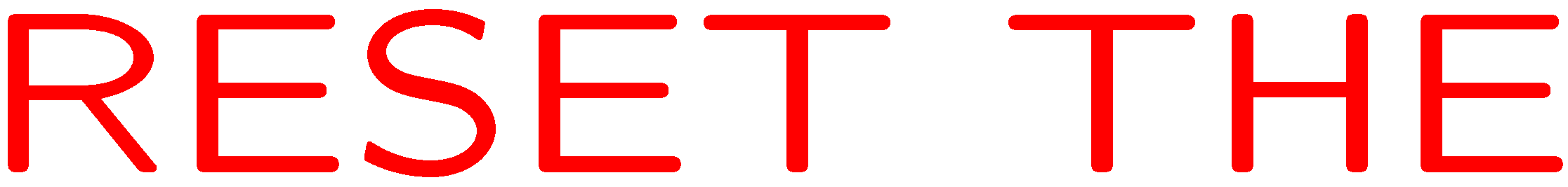 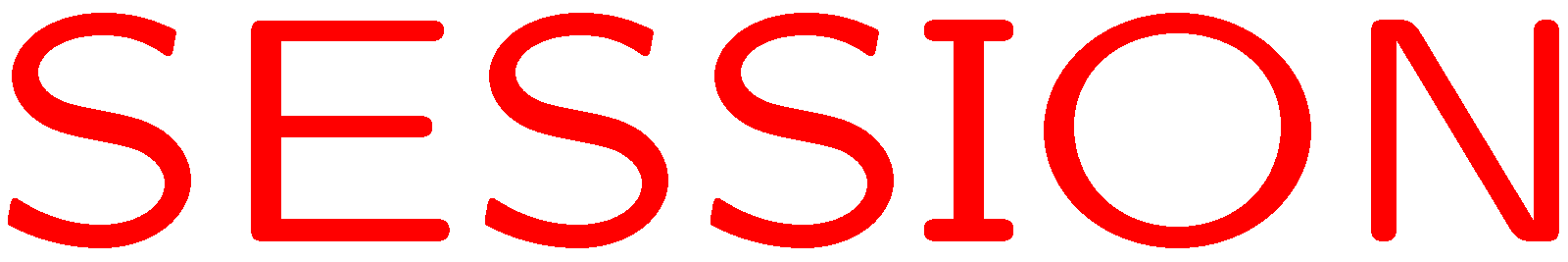 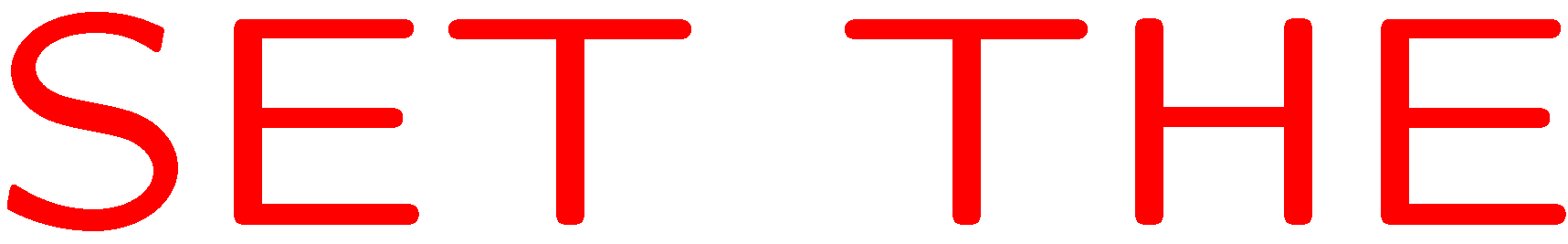 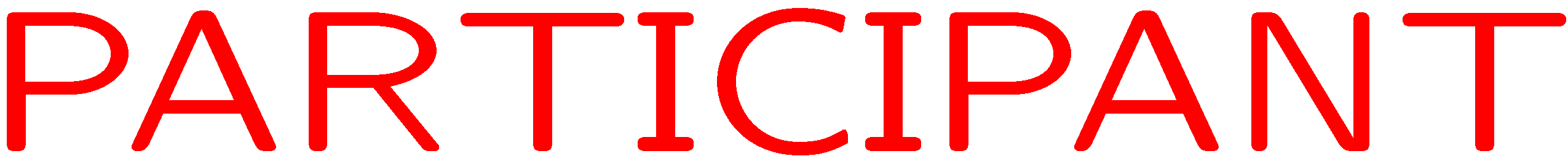 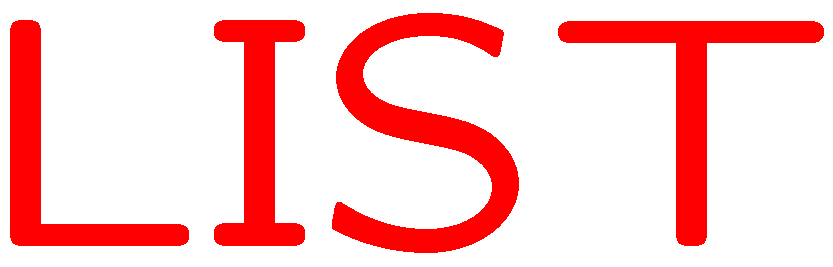 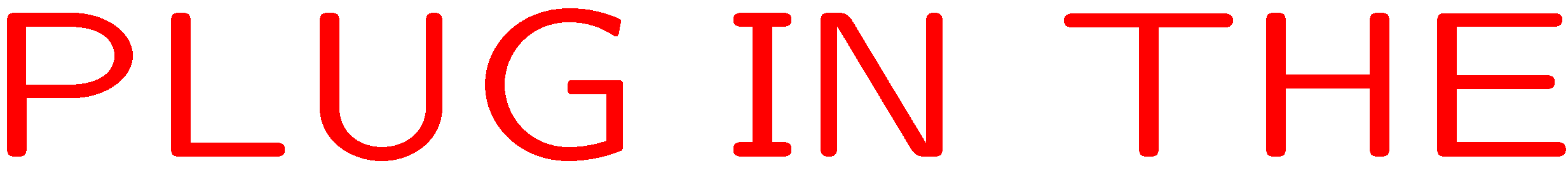 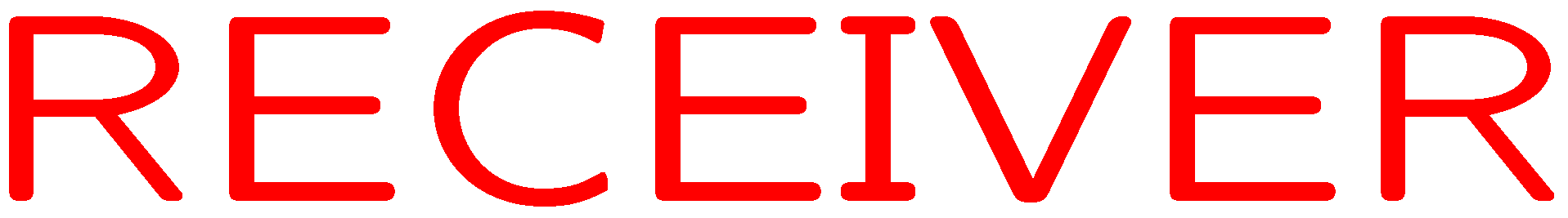 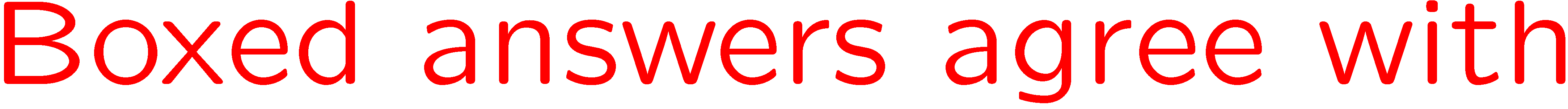 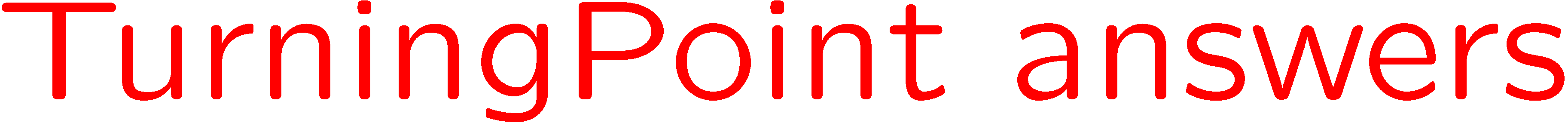 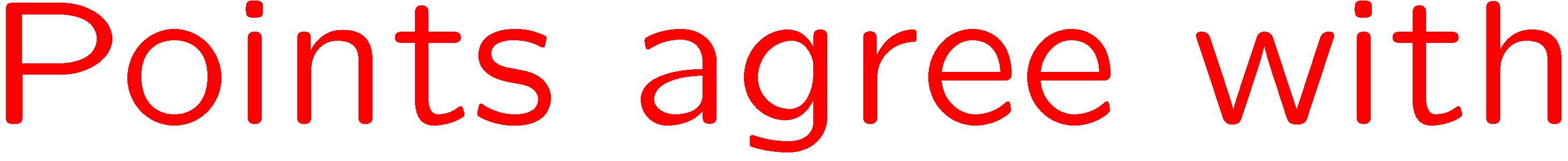 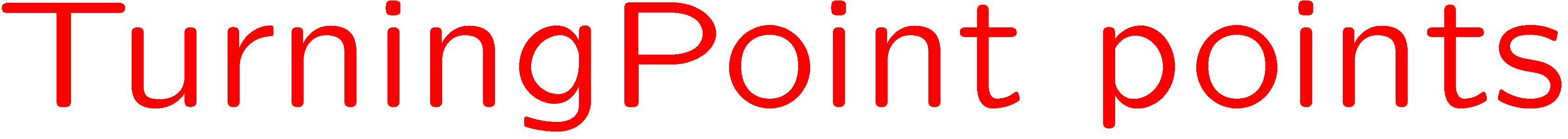 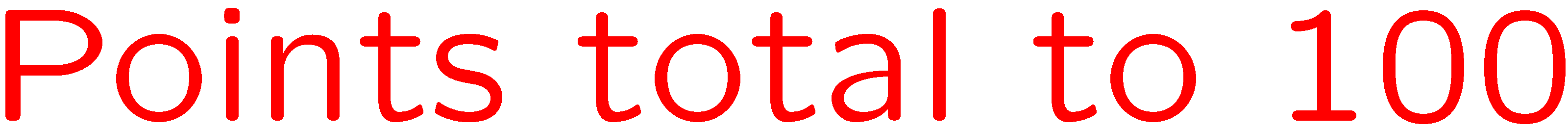 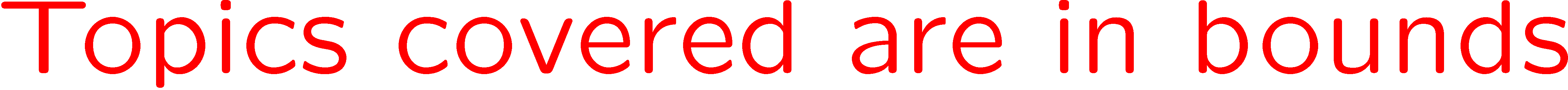 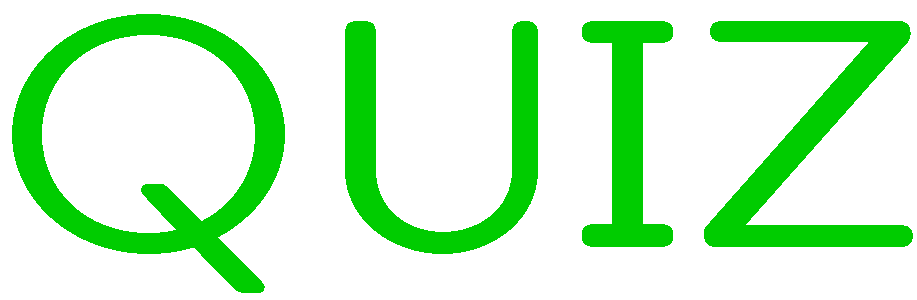 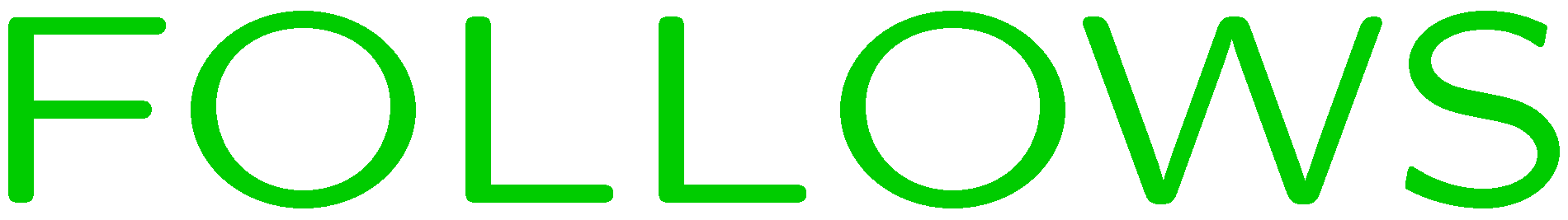 0 of 5
1+1=
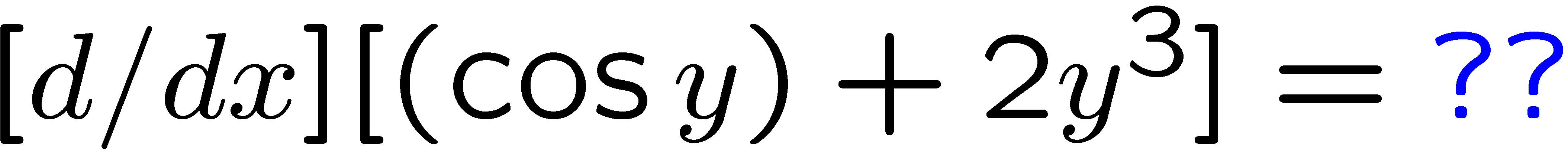 1
2
3
4
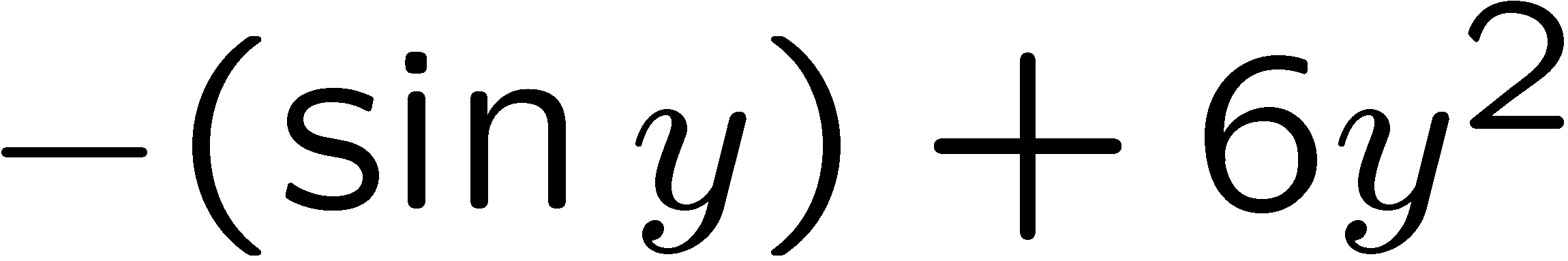 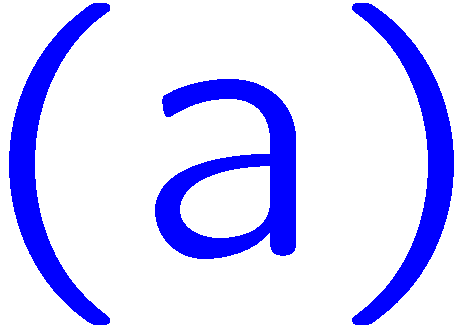 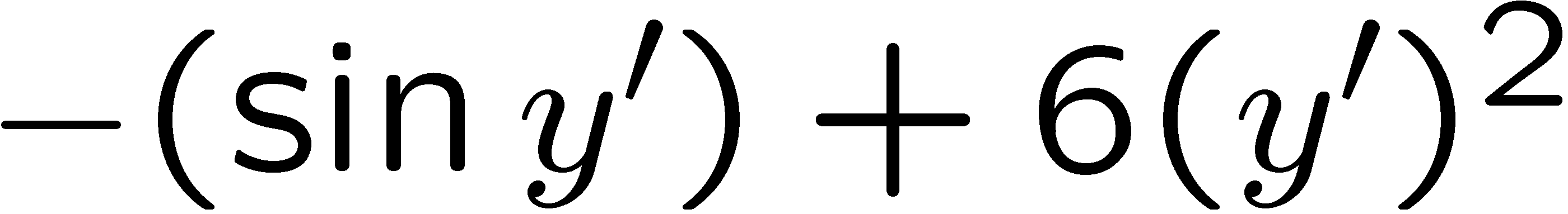 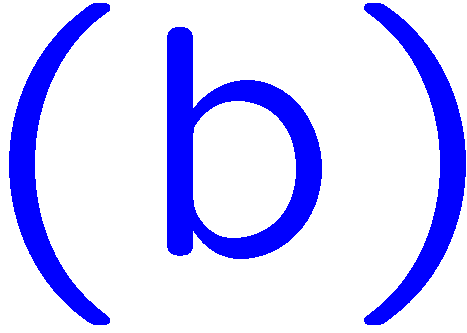 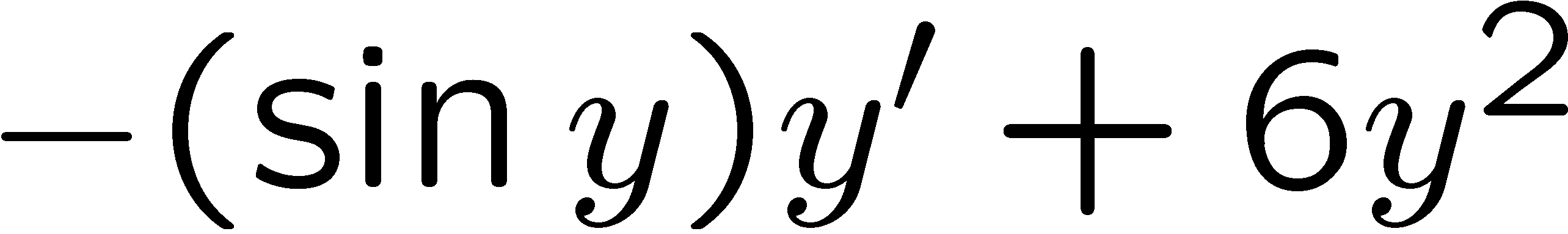 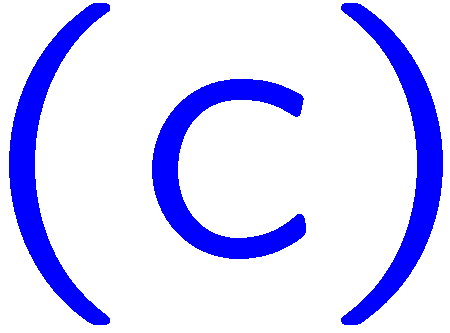 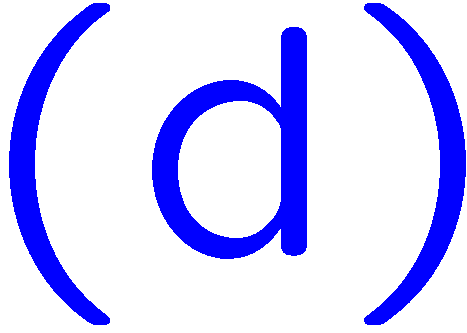 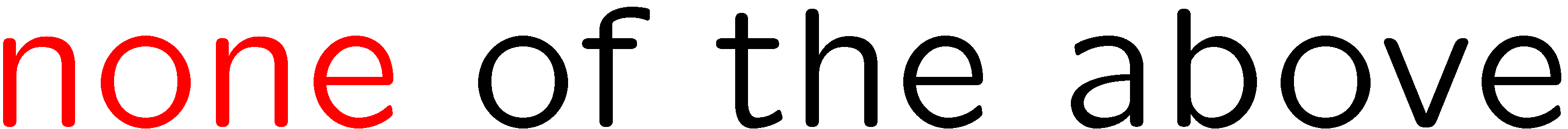 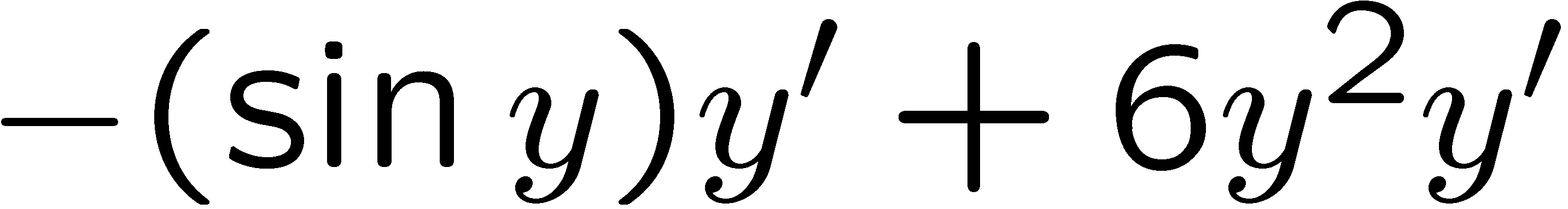 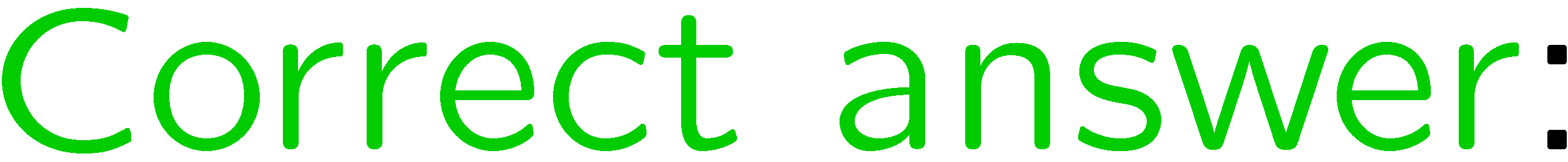 5
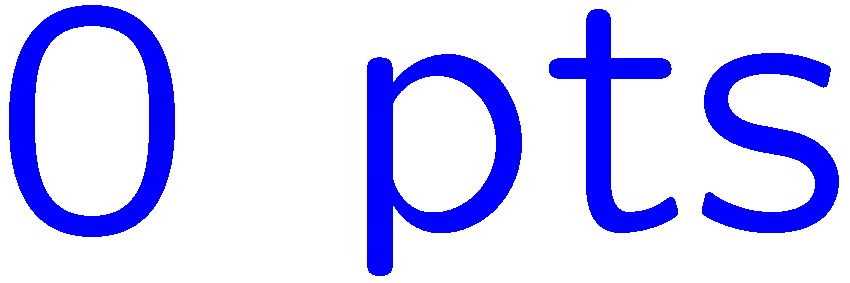 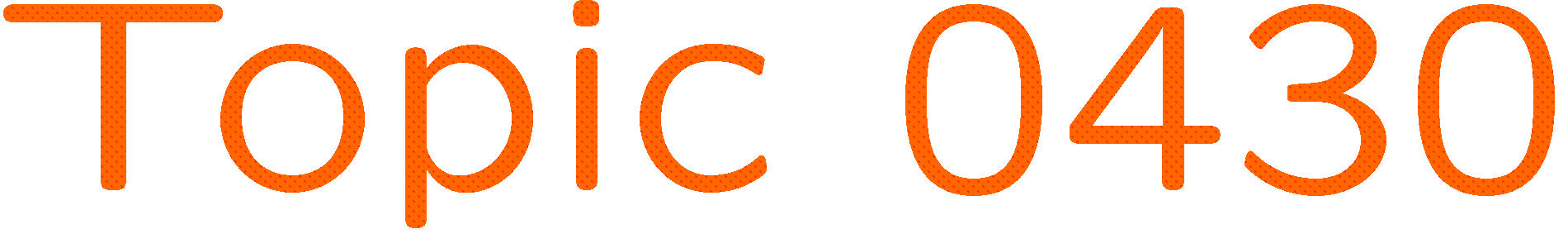 0 of 5
1+1=
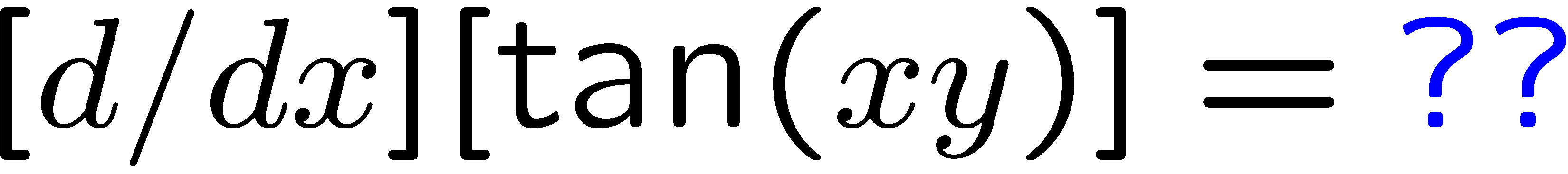 1
2
3
4
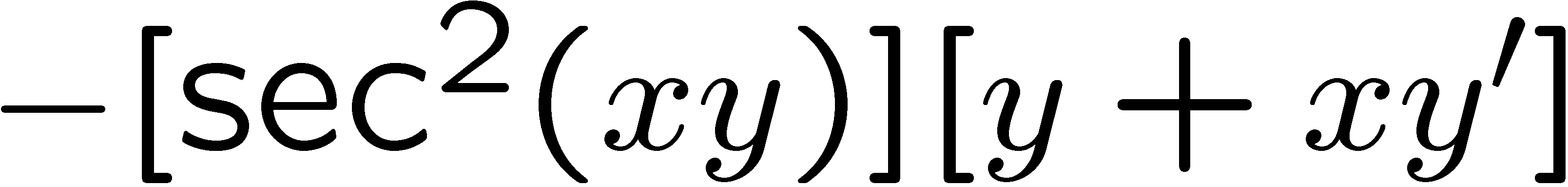 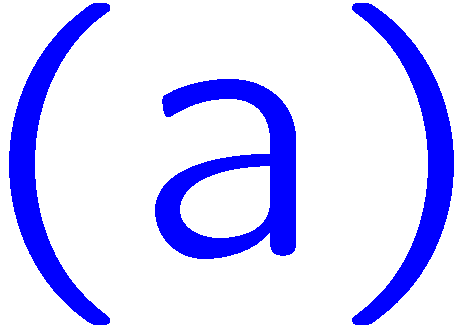 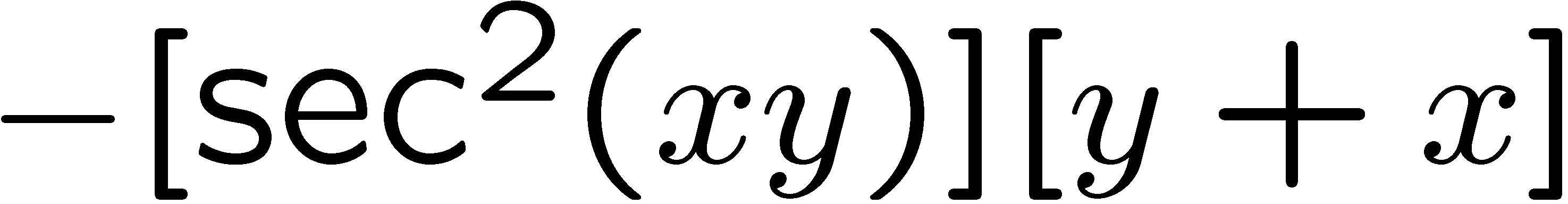 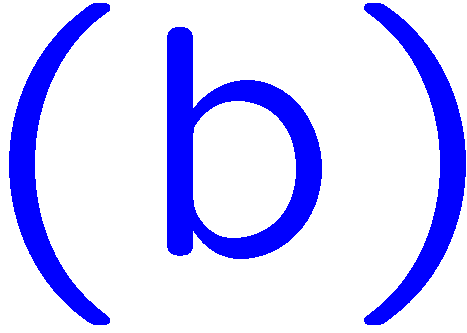 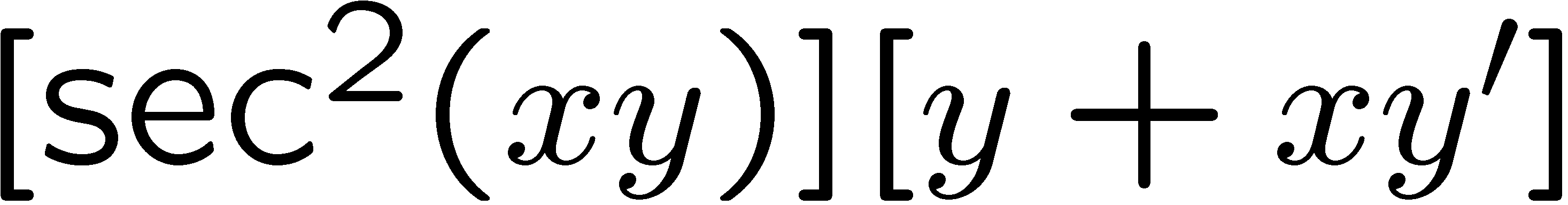 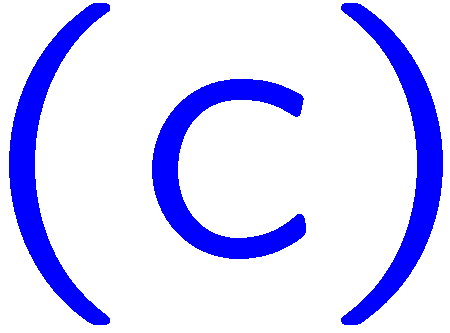 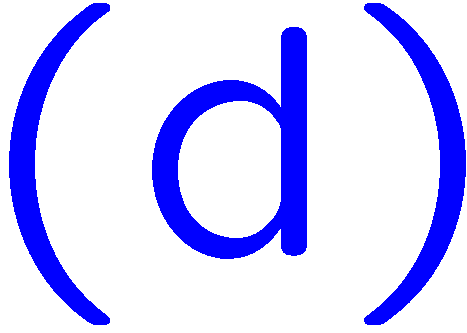 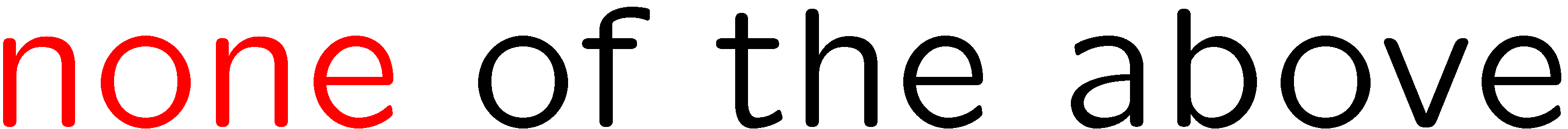 6
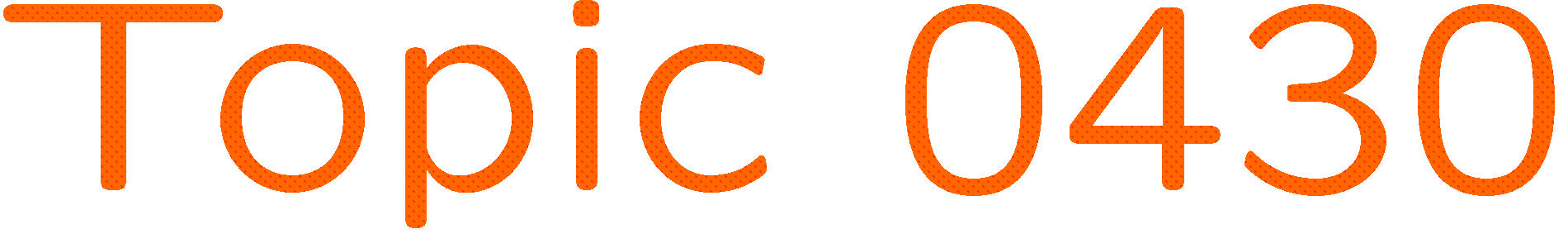 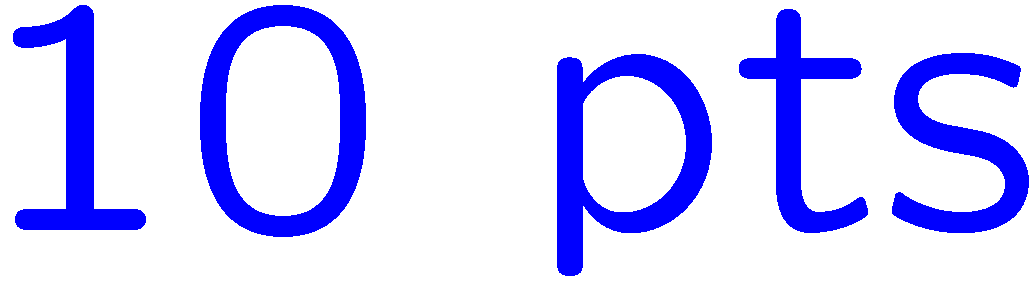 0 of 5
1+1=
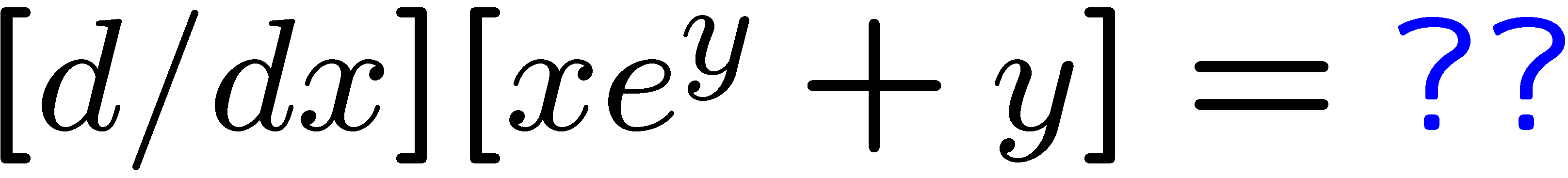 1
2
3
4
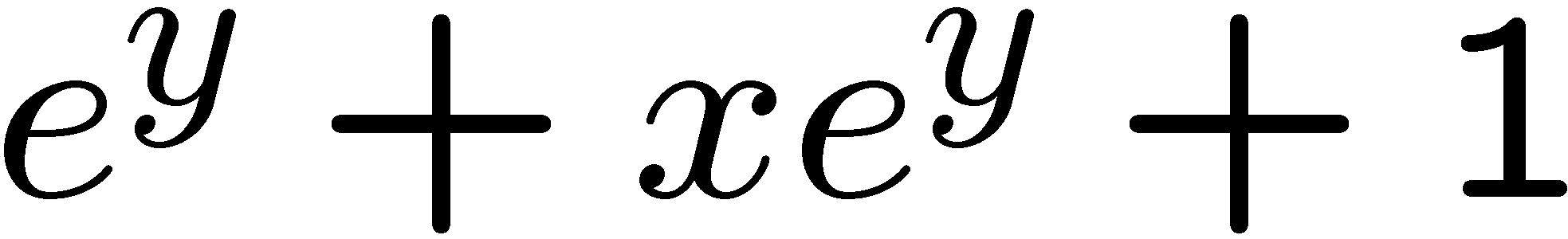 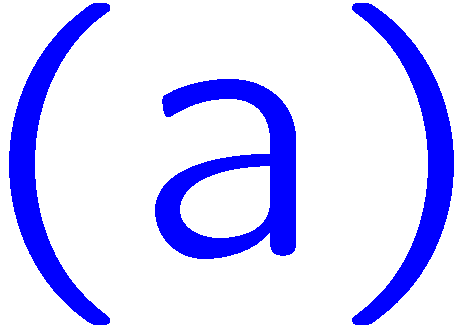 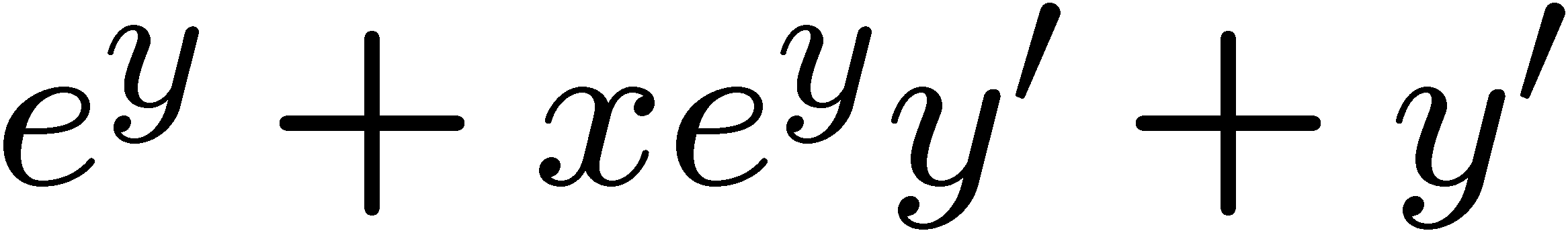 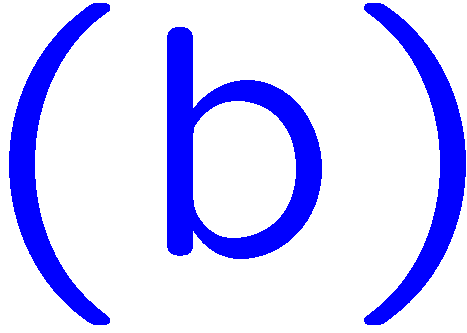 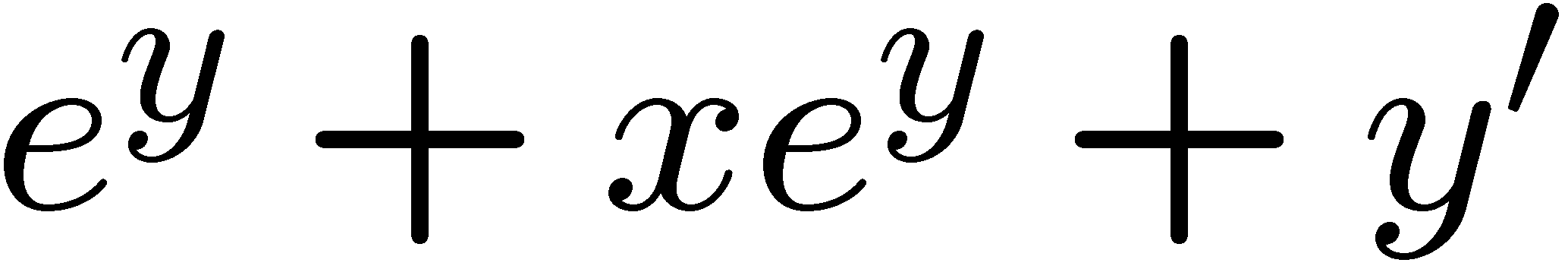 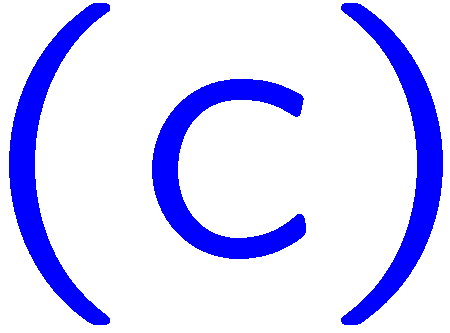 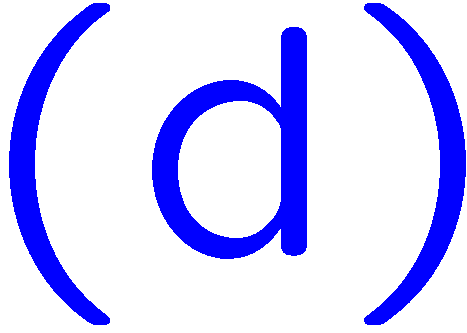 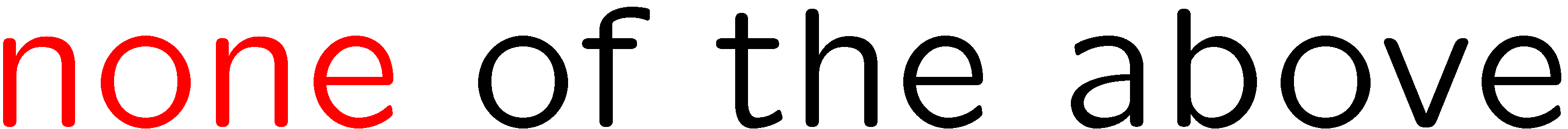 7
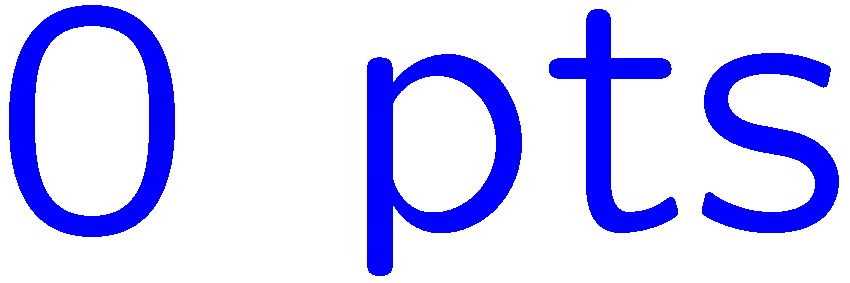 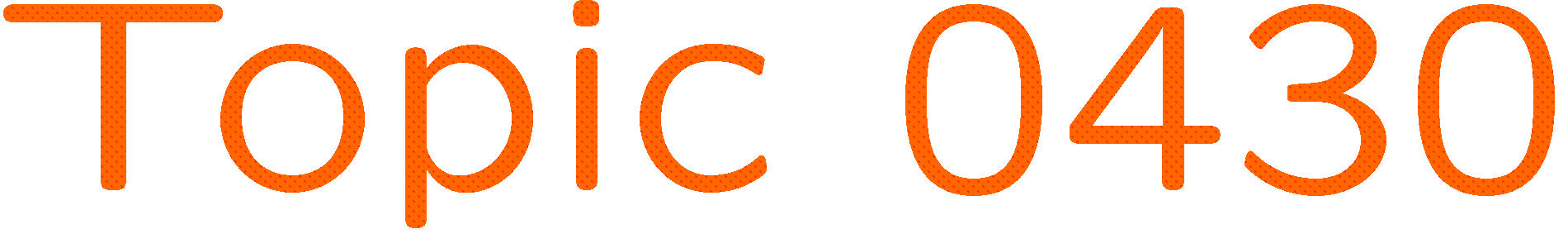 0 of 5
1+1=
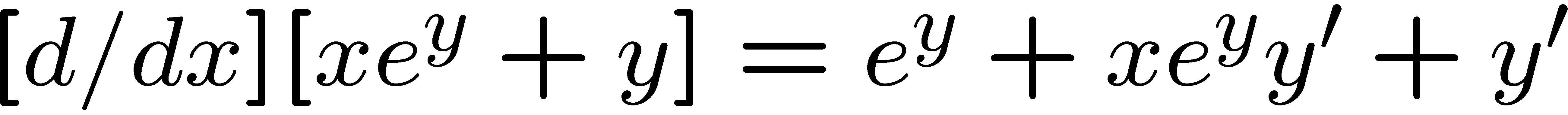 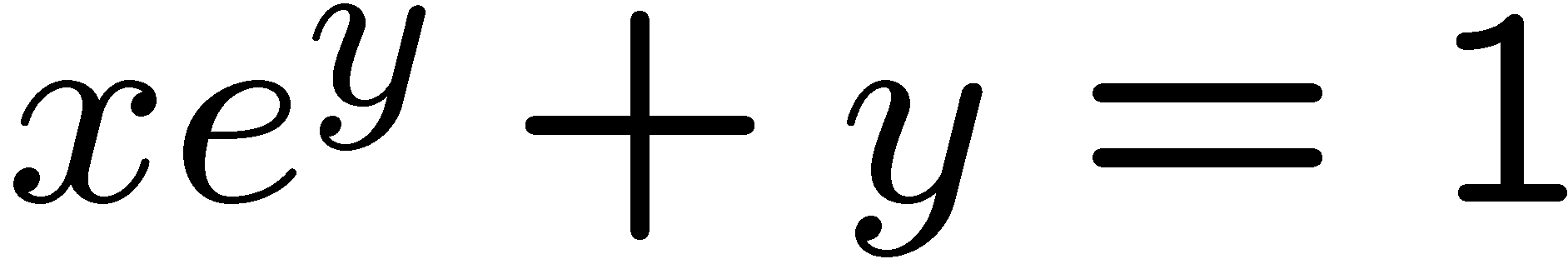 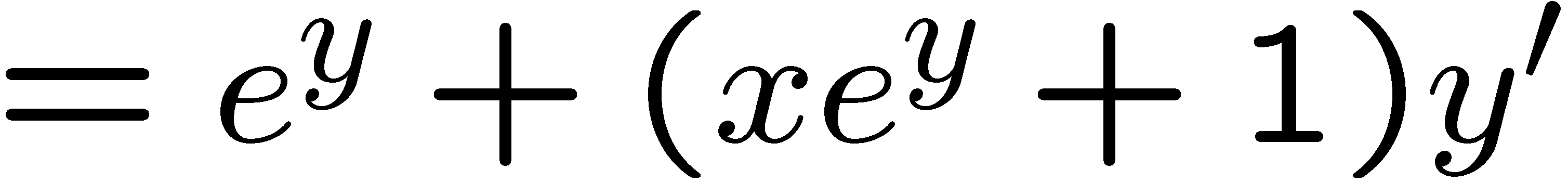 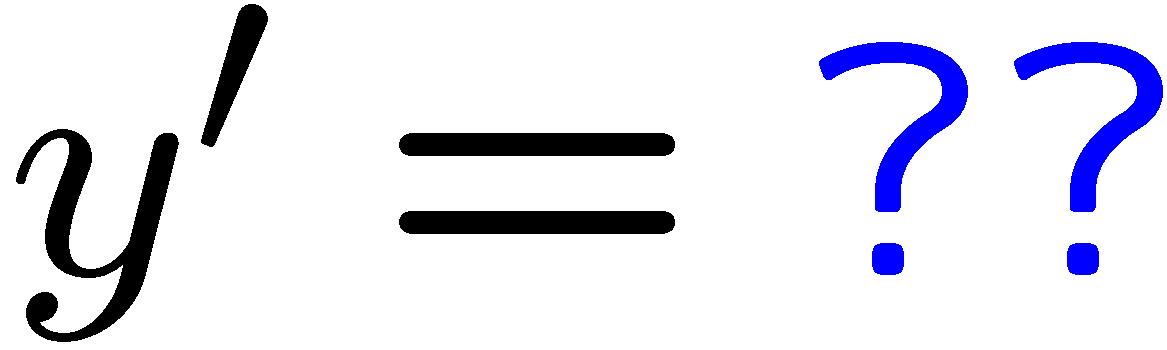 1
2
3
4
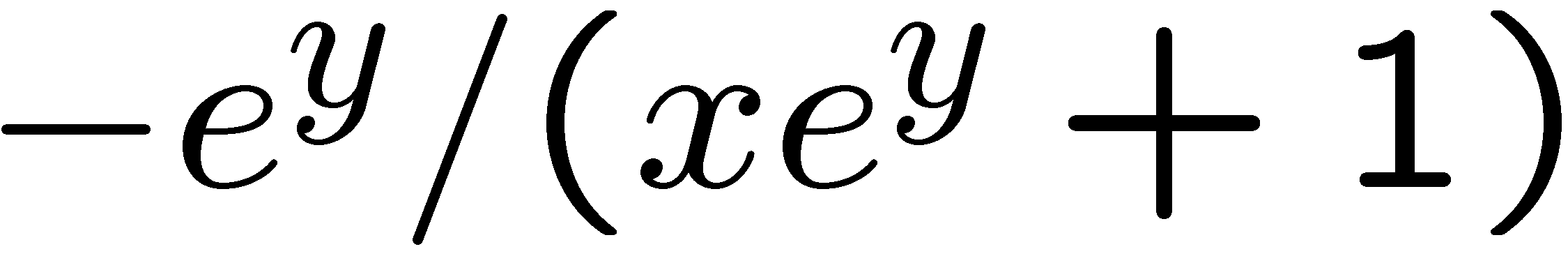 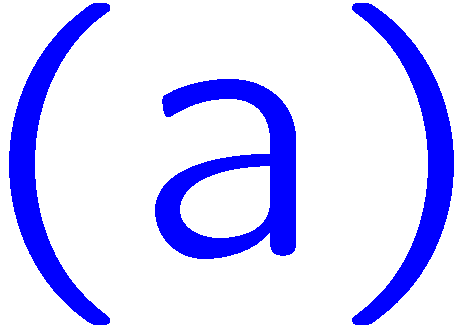 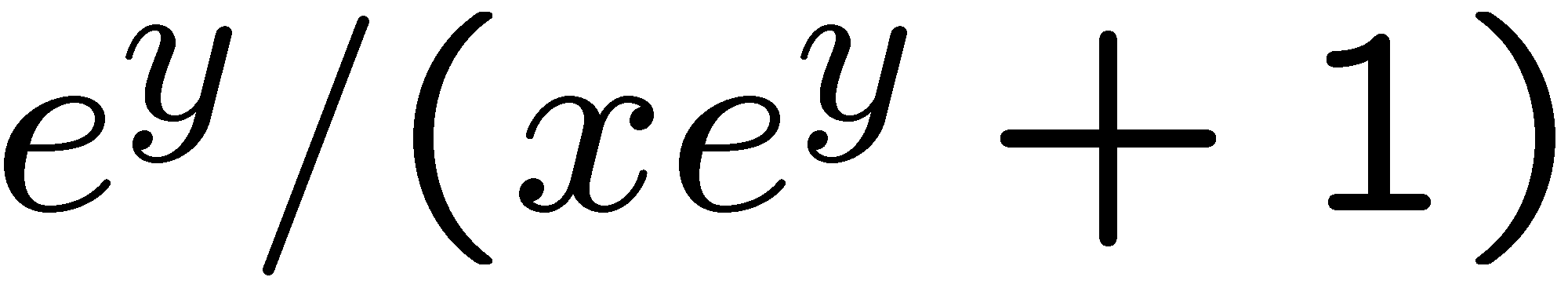 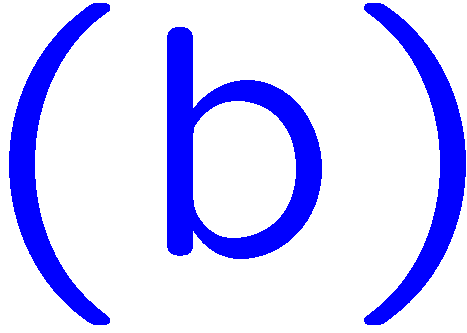 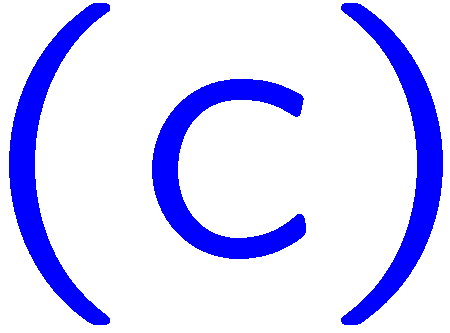 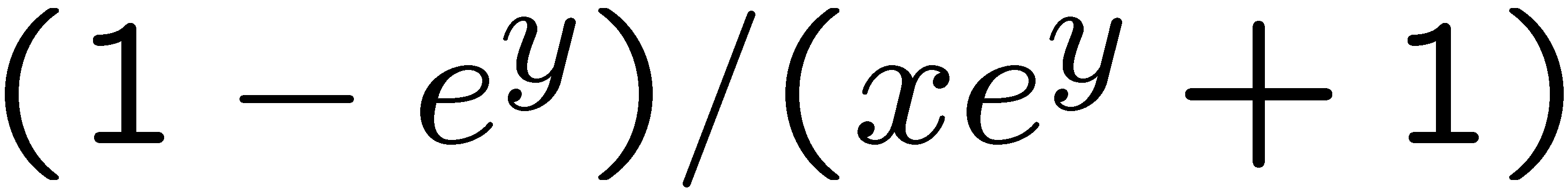 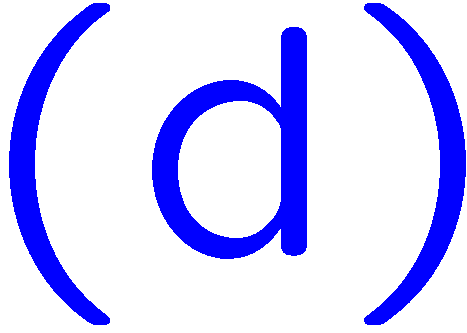 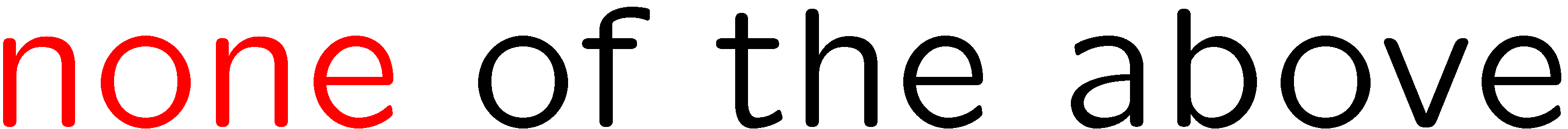 8
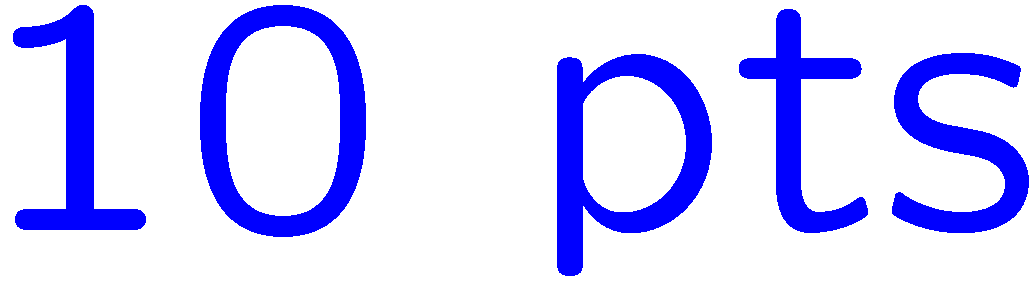 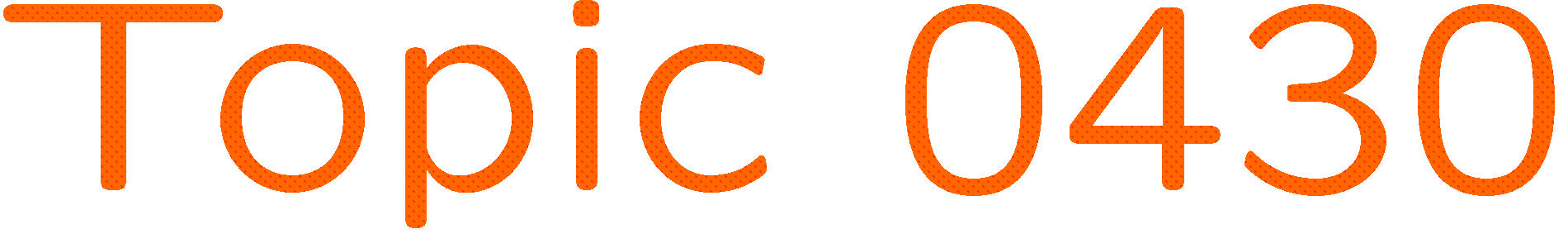 0 of 5
1+1=
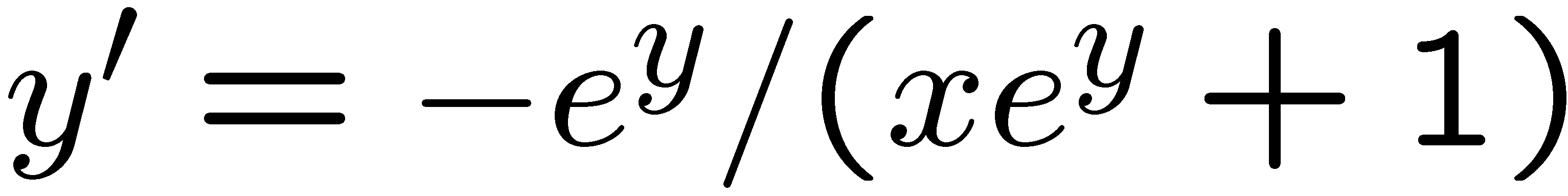 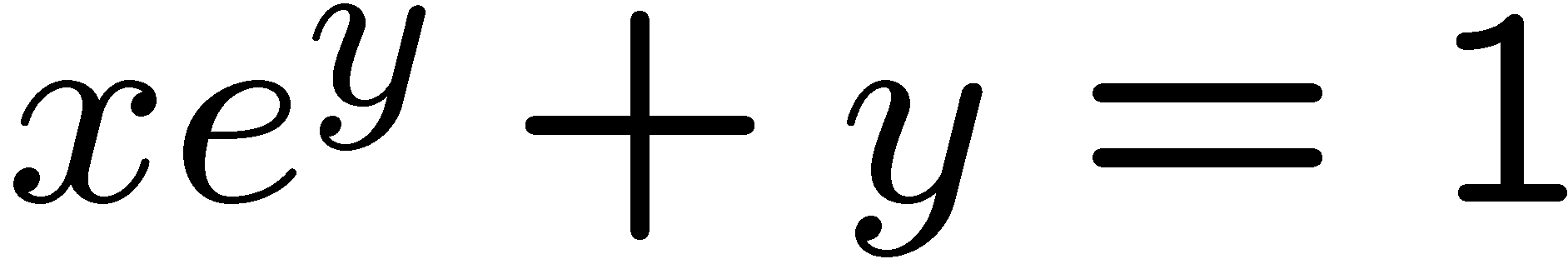 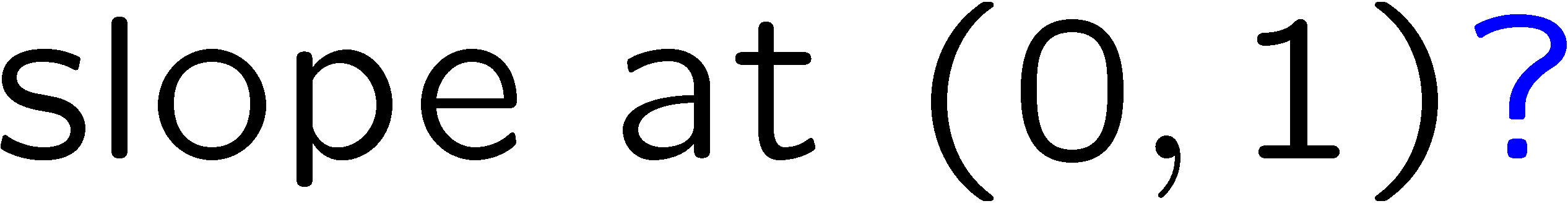 1
2
3
4
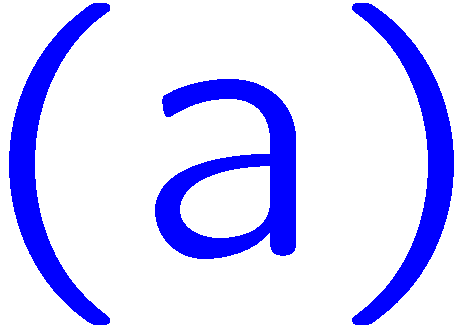 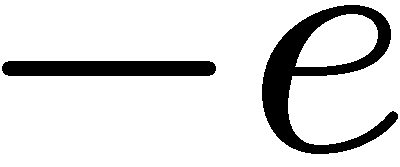 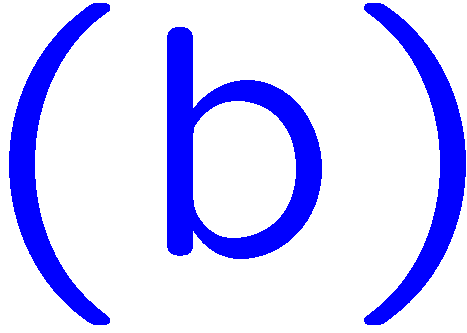 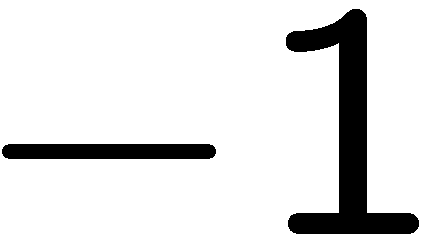 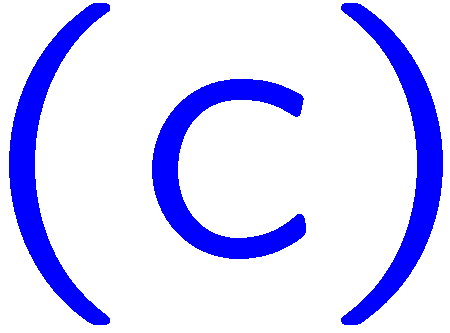 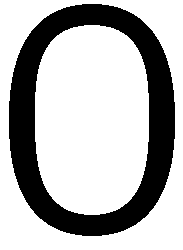 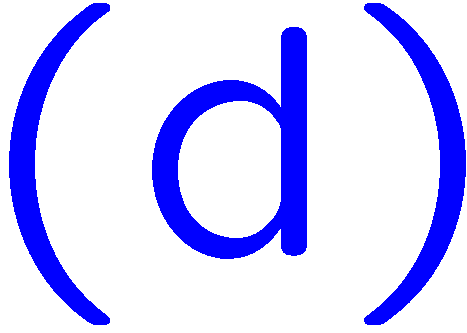 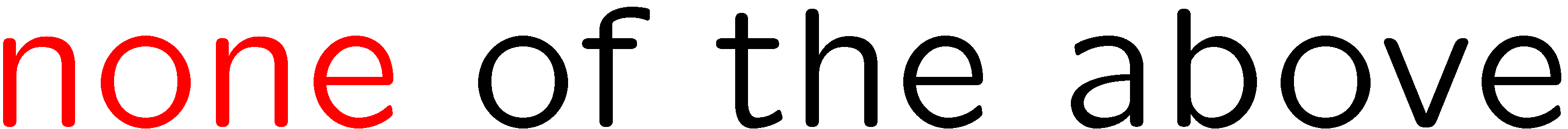 9
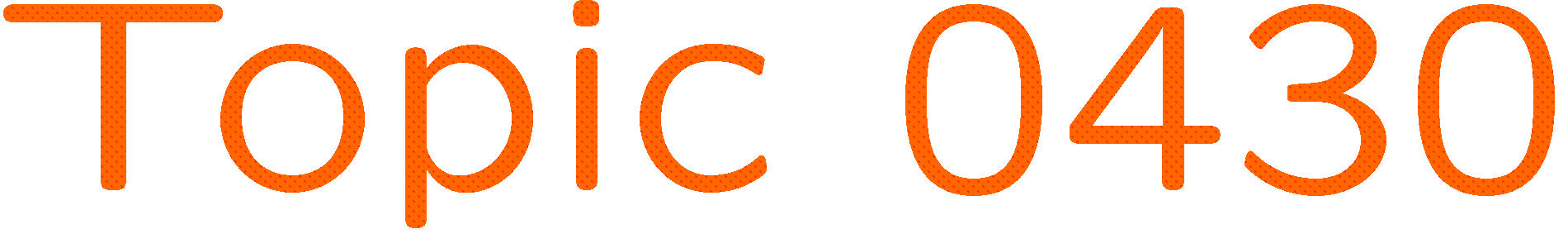 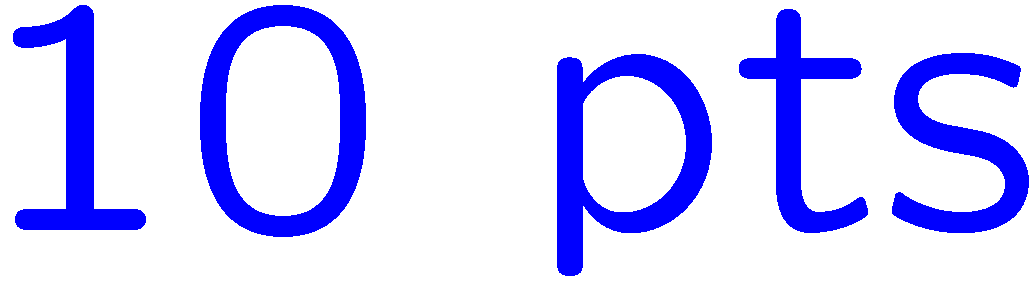 0 of 5
1+1=
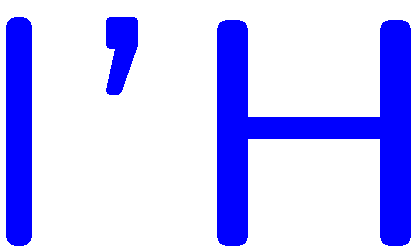 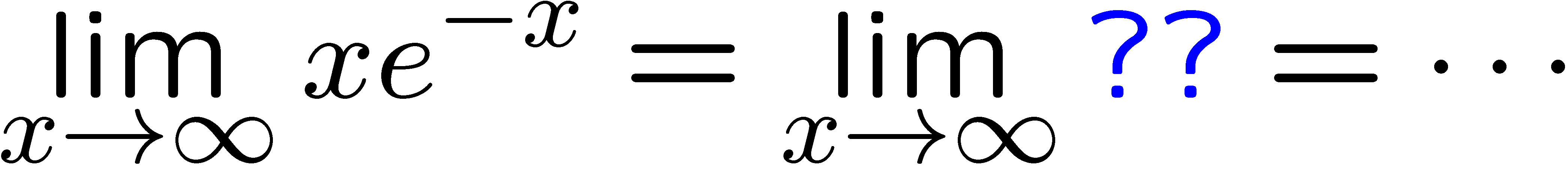 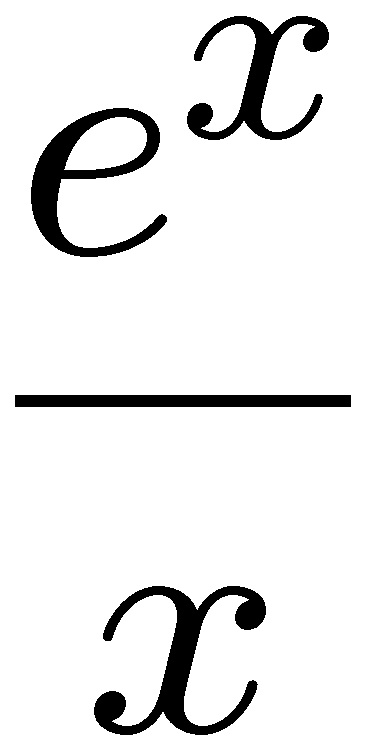 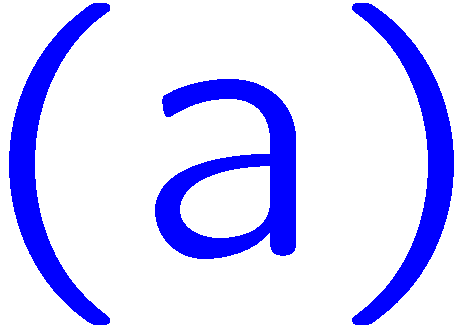 1
2
3
4
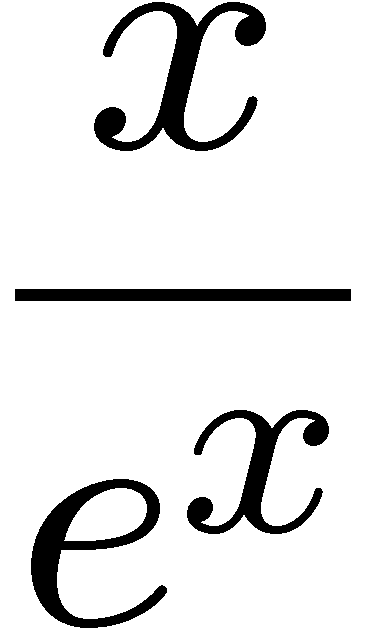 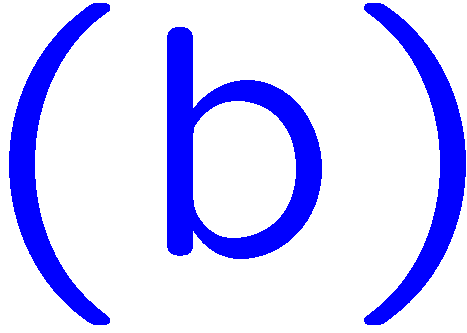 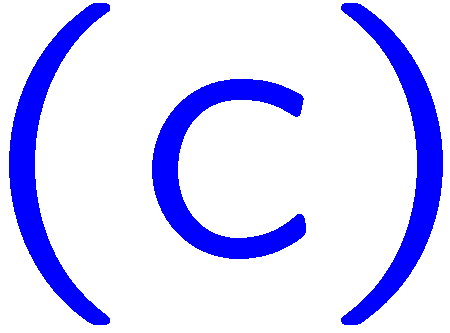 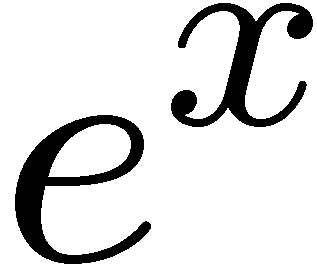 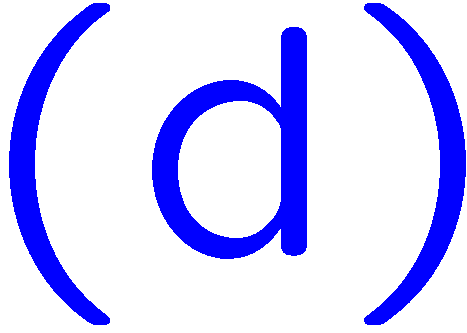 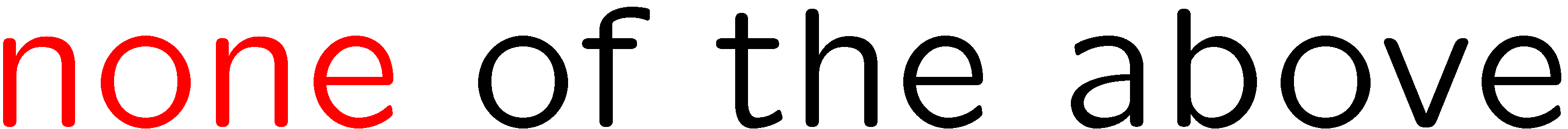 10
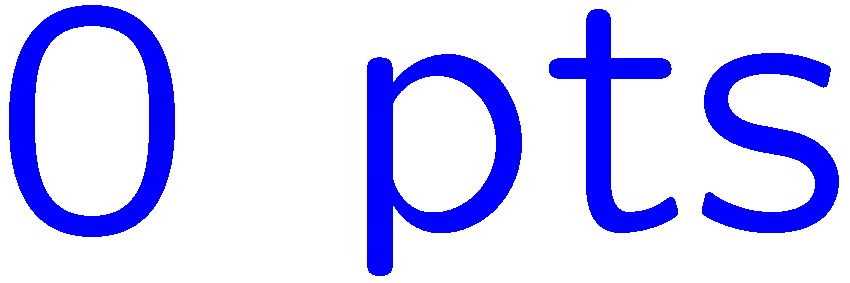 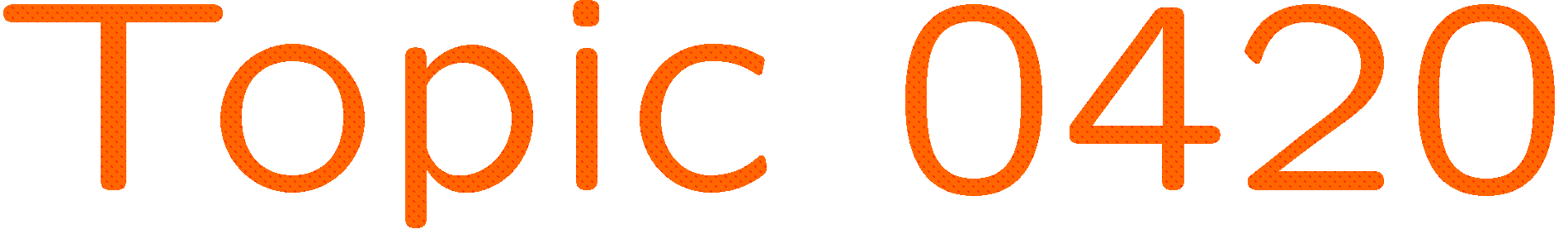 0 of 5
1+1=
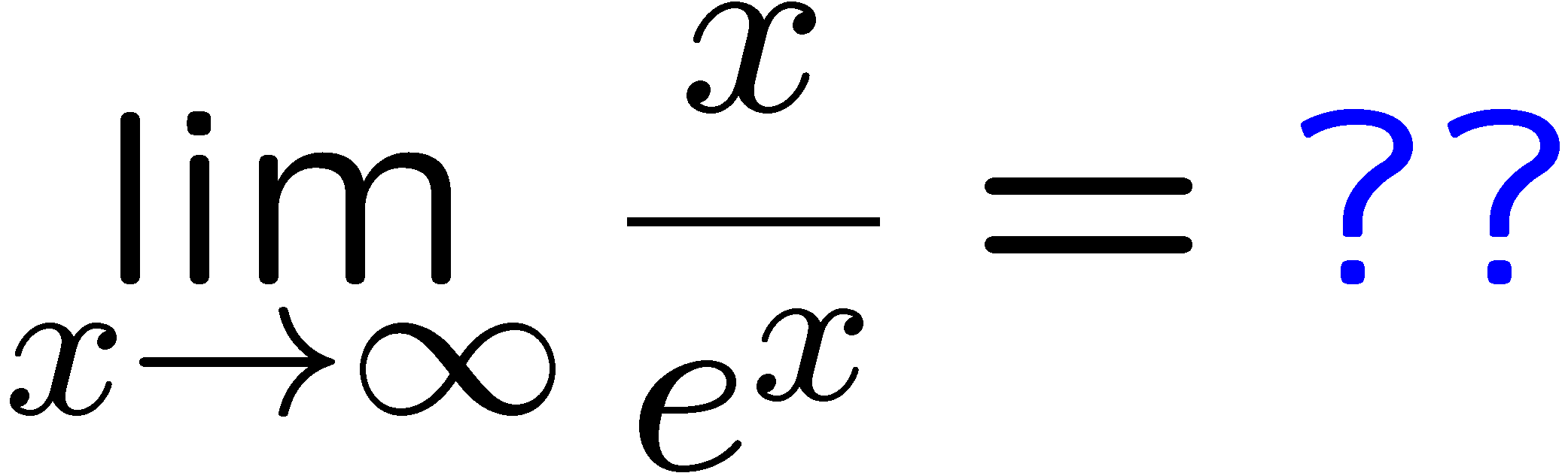 1
2
3
4
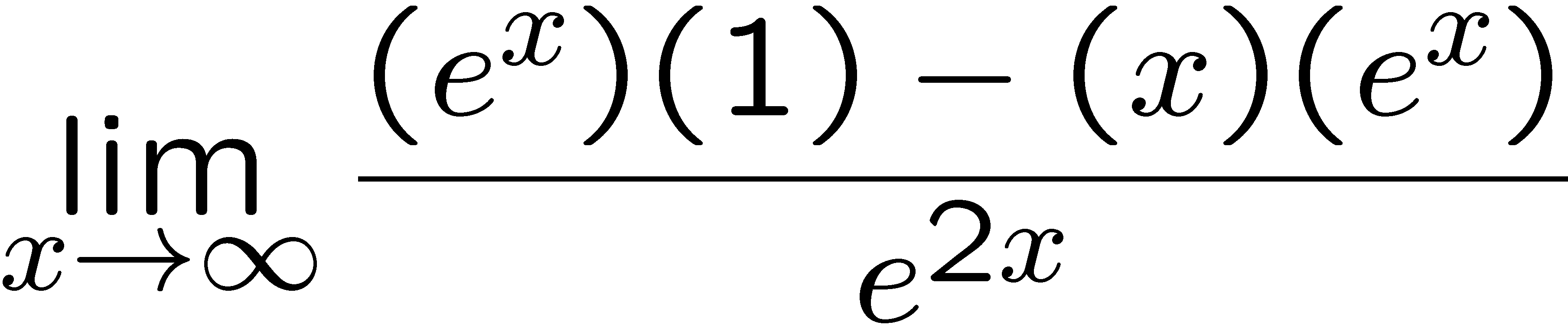 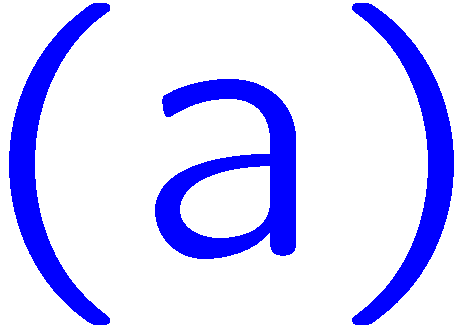 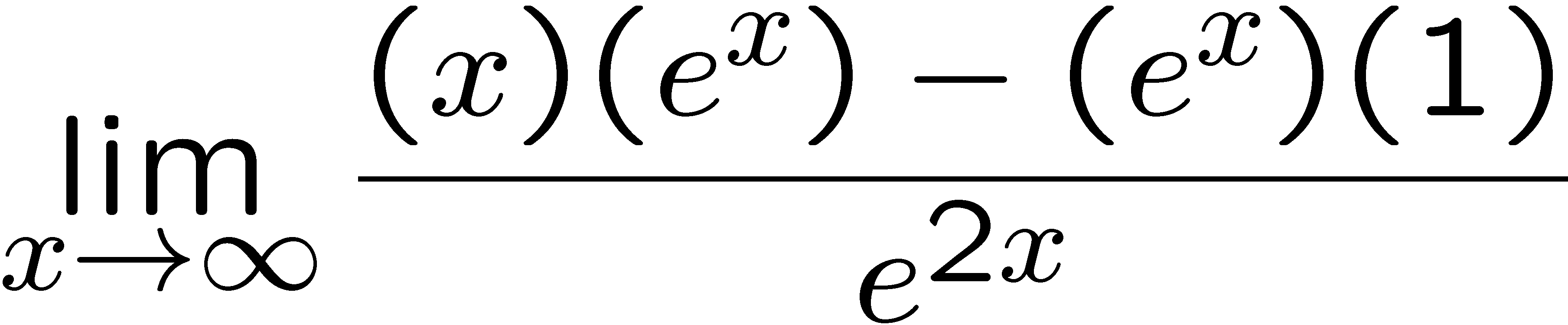 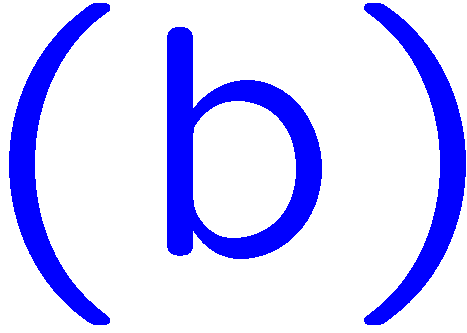 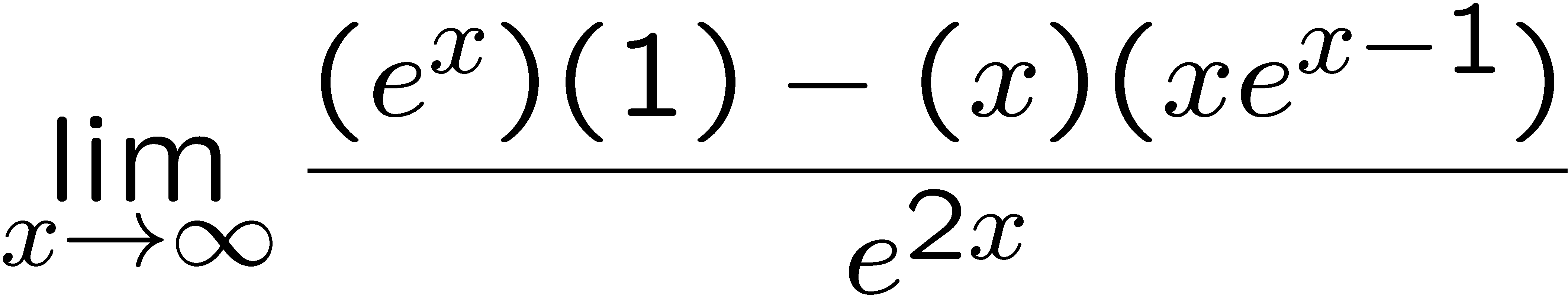 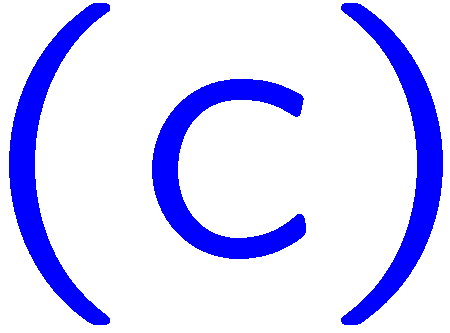 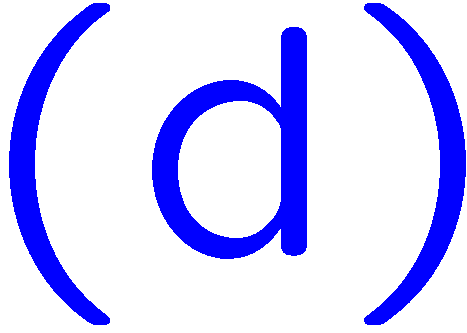 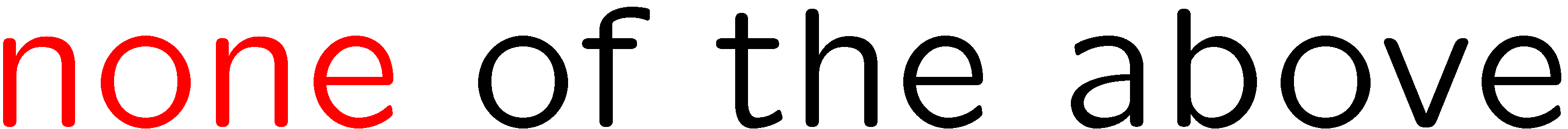 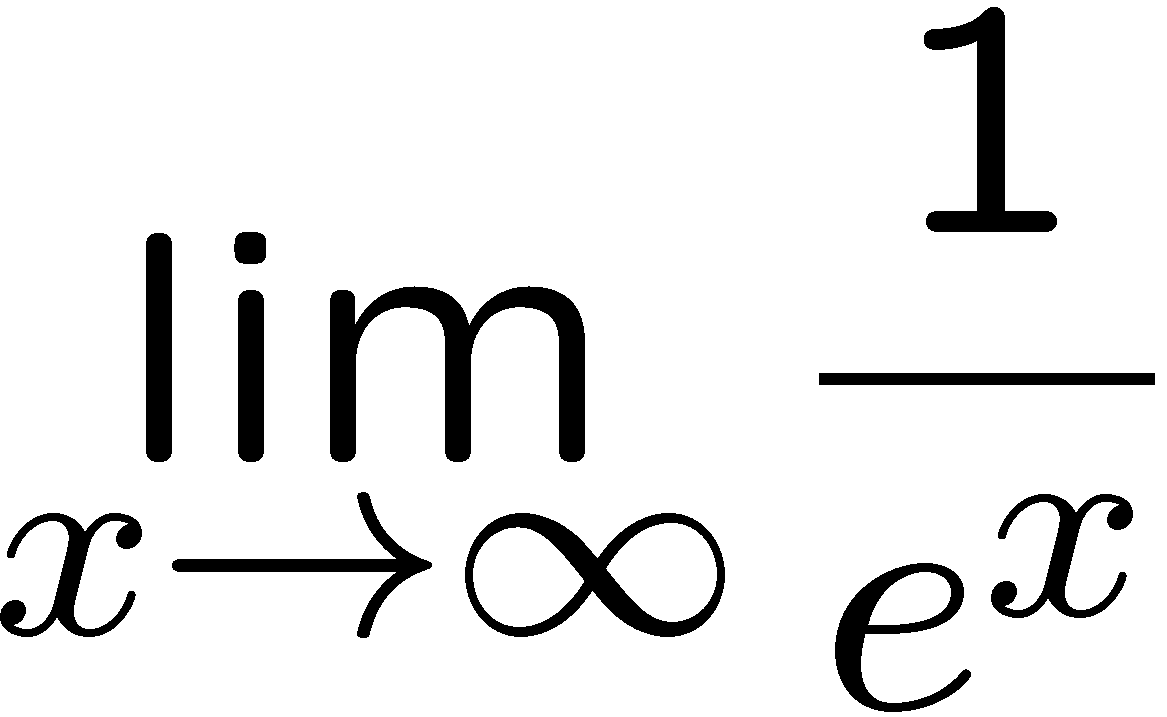 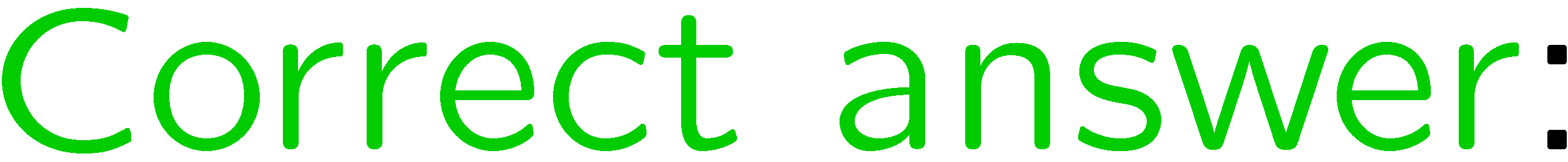 11
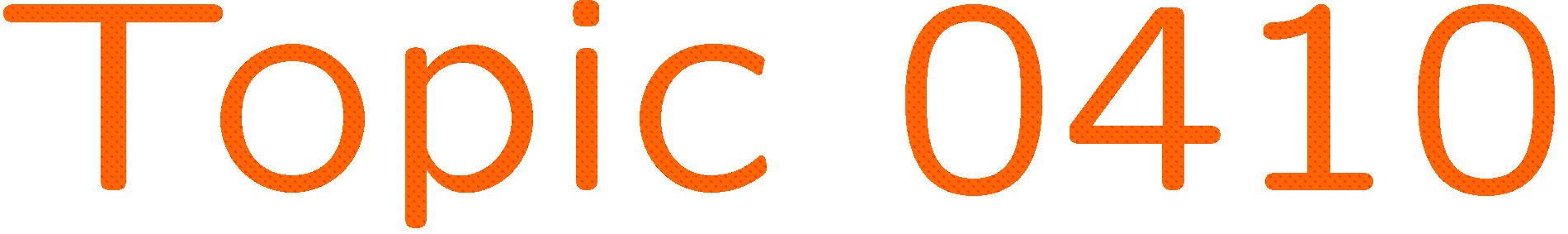 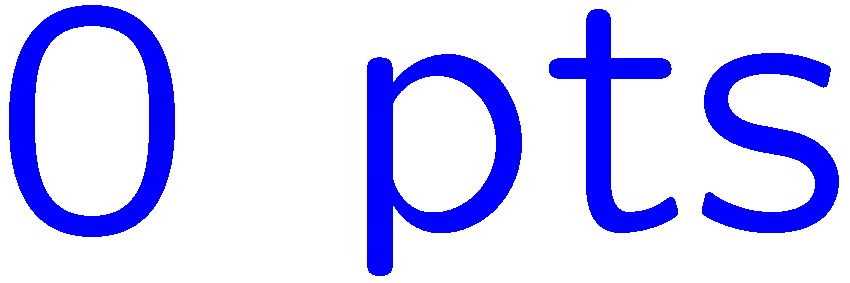 0 of 5
1+1=
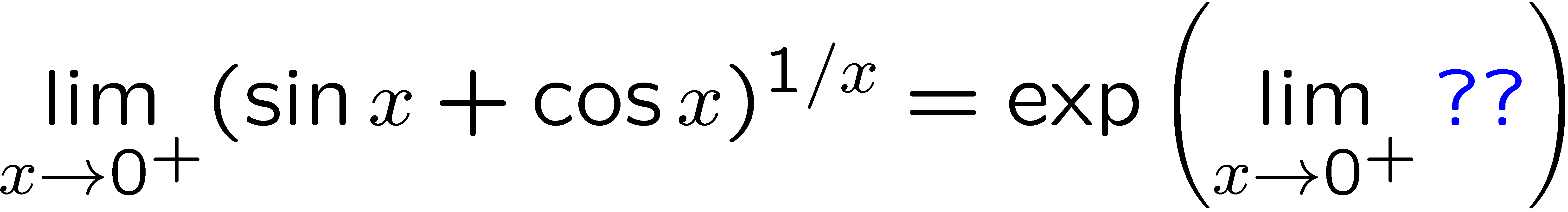 1
2
3
4
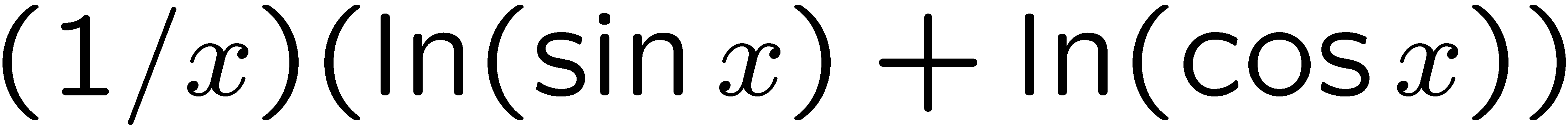 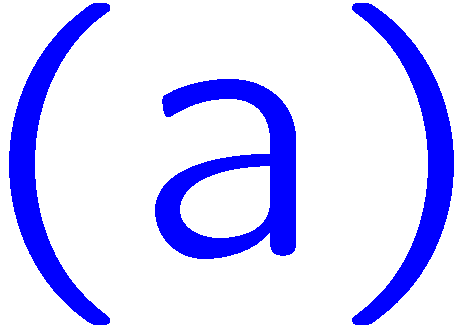 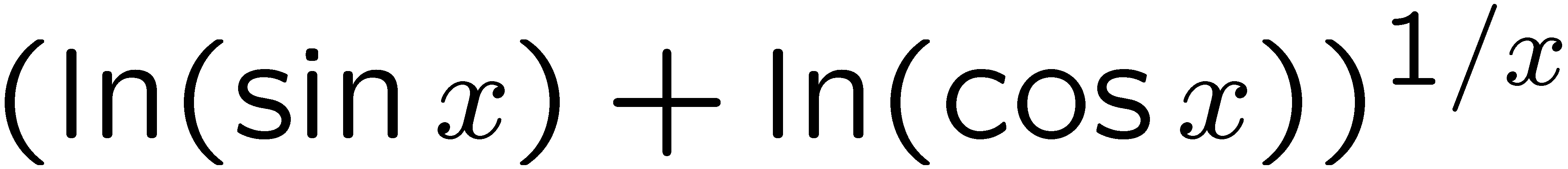 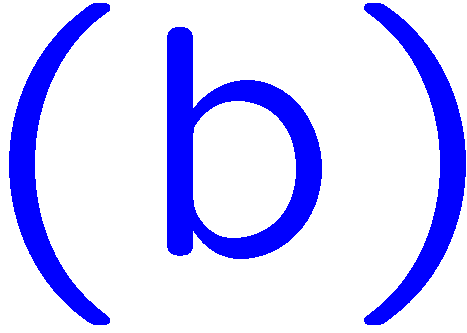 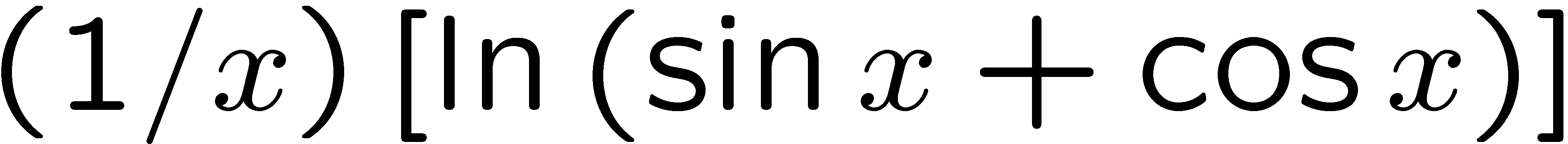 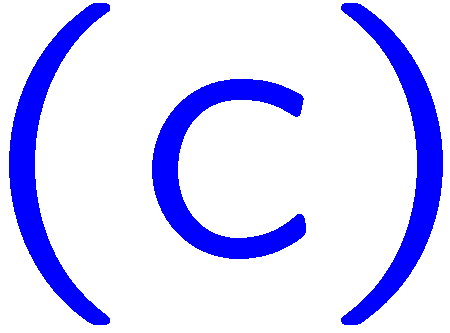 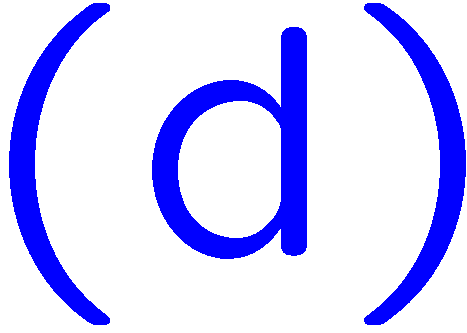 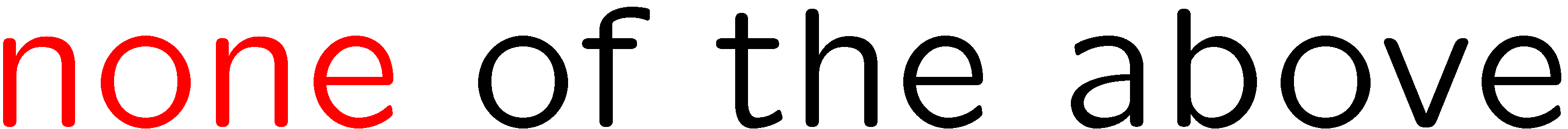 12
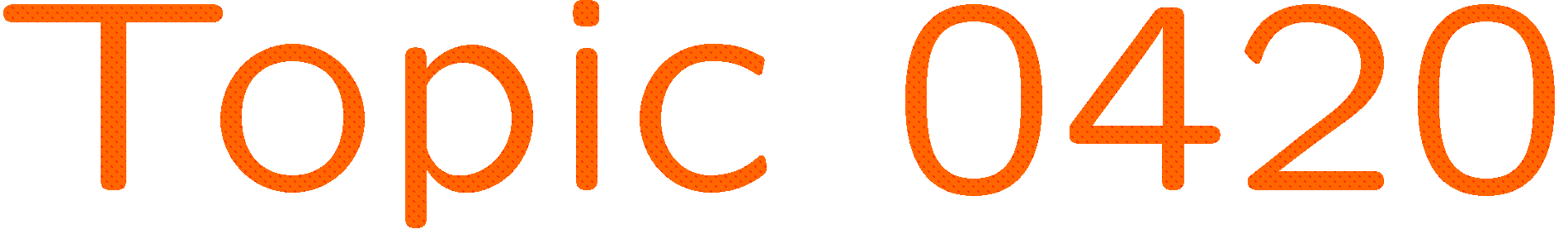 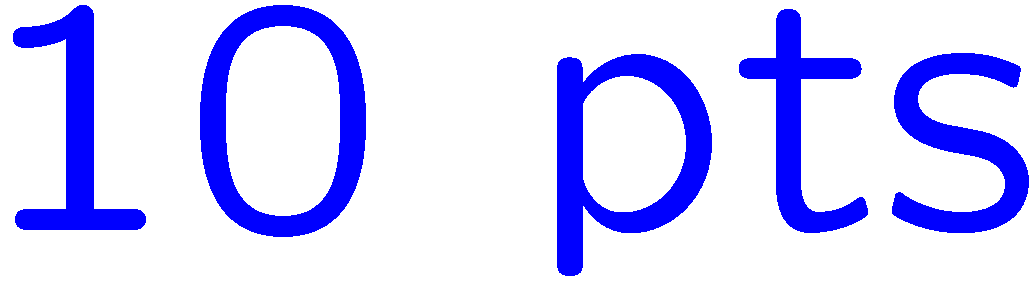 0 of 5
1+1=
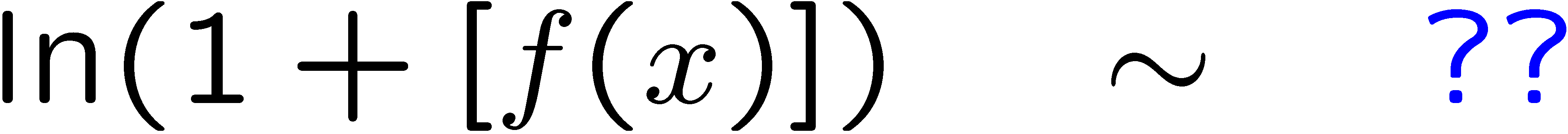 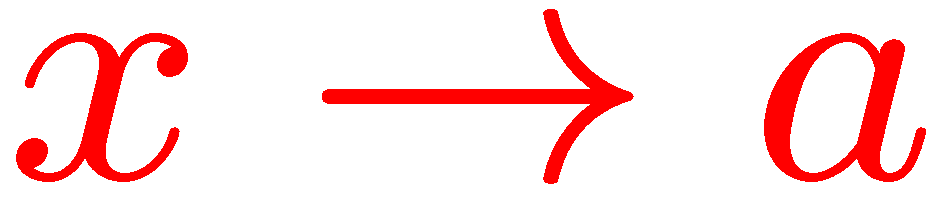 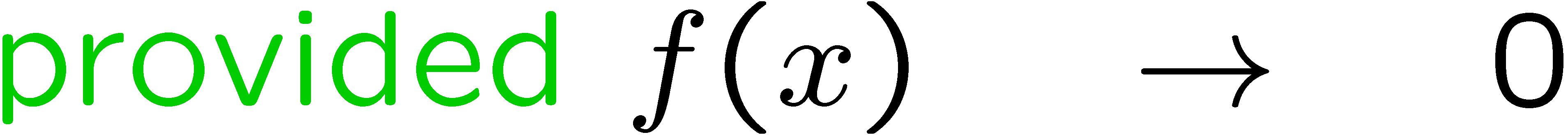 1
2
3
4
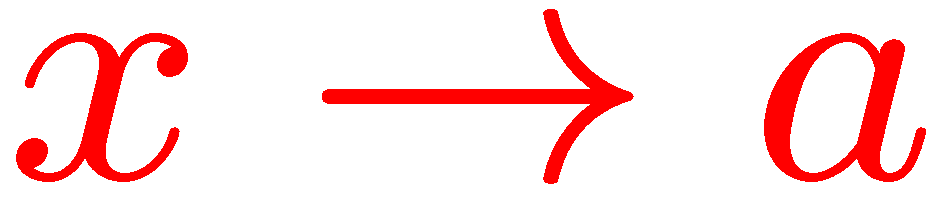 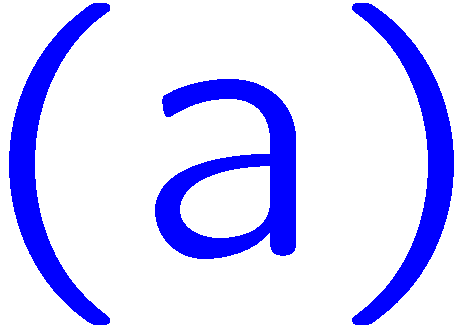 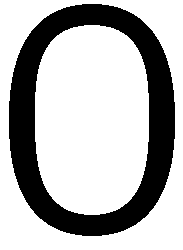 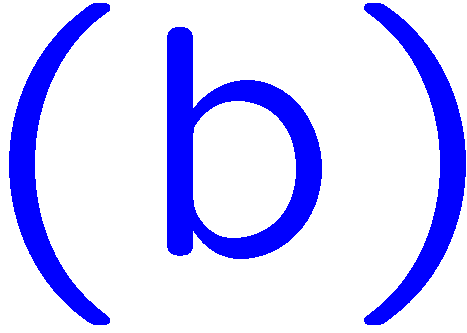 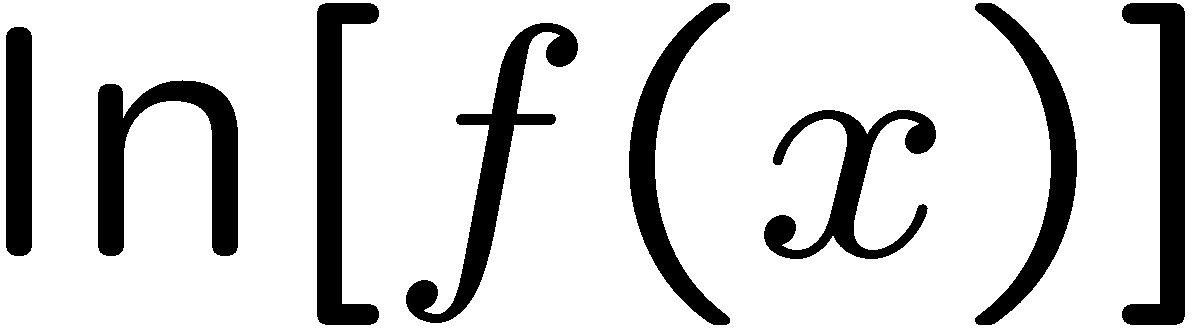 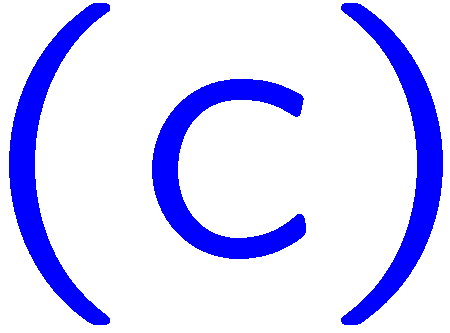 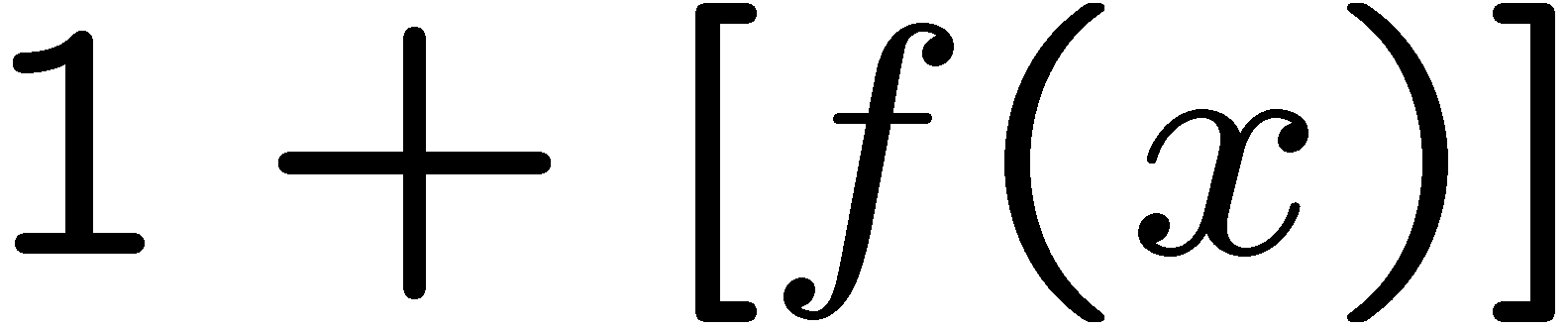 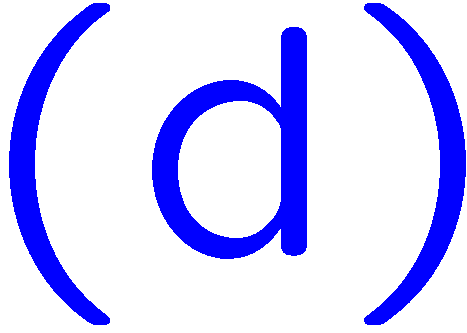 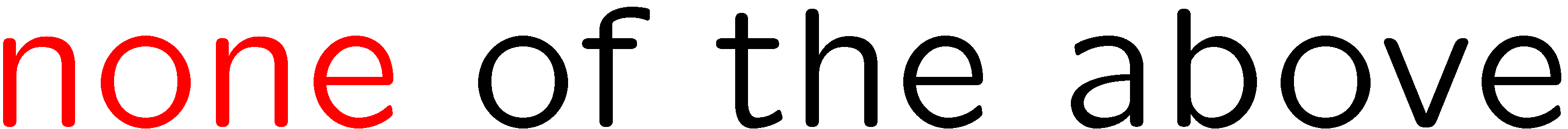 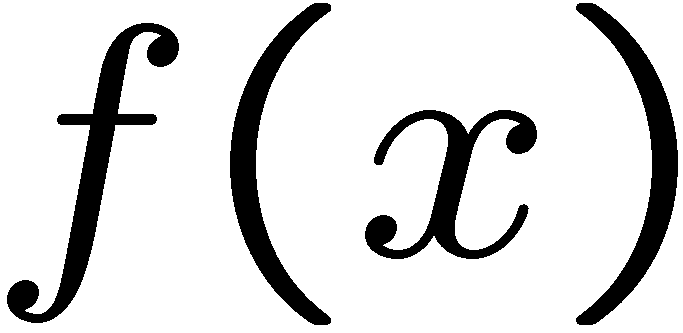 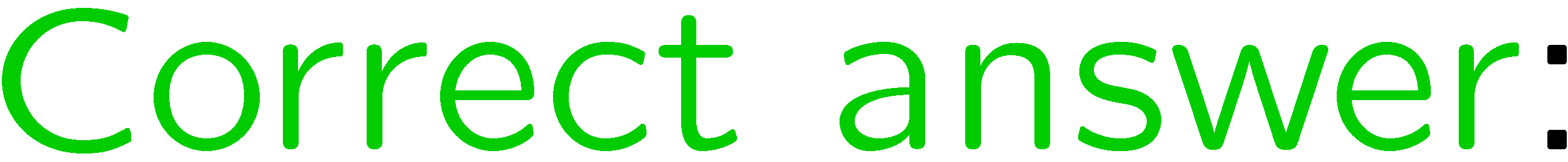 13
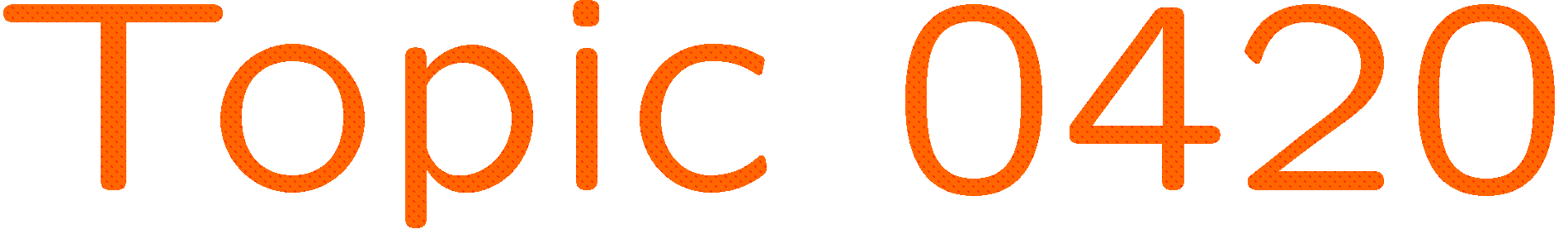 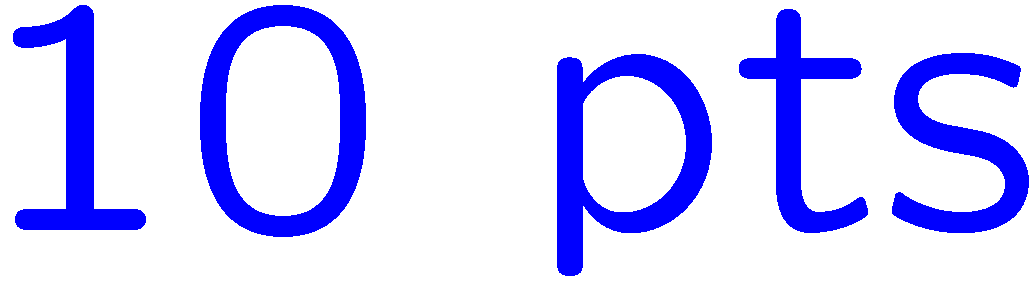 0 of 5
1+1=
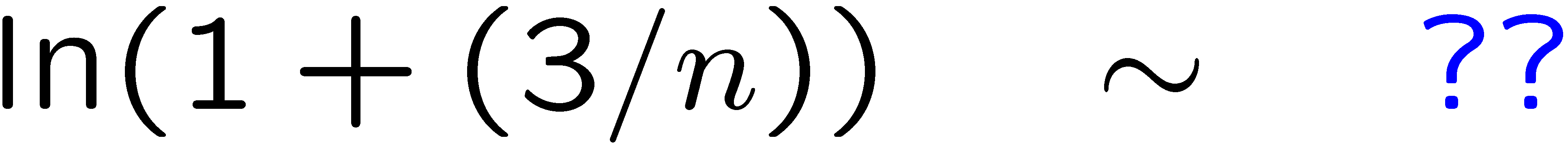 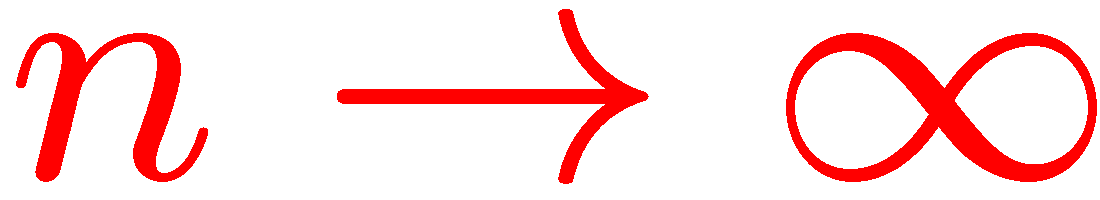 1
2
3
4
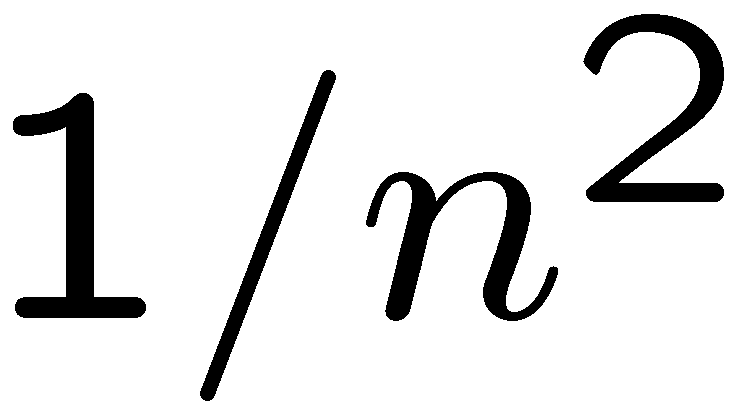 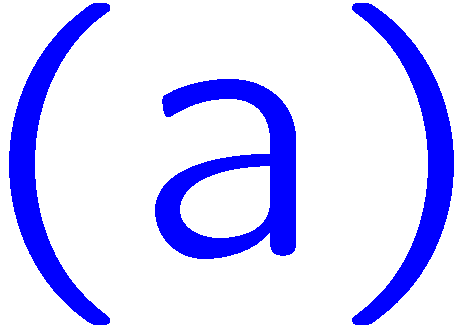 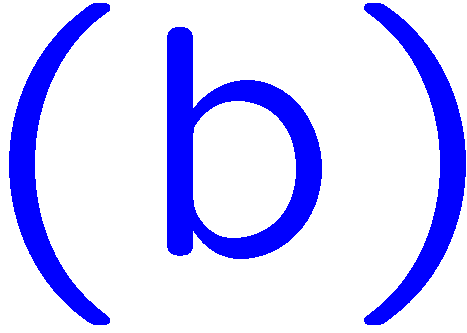 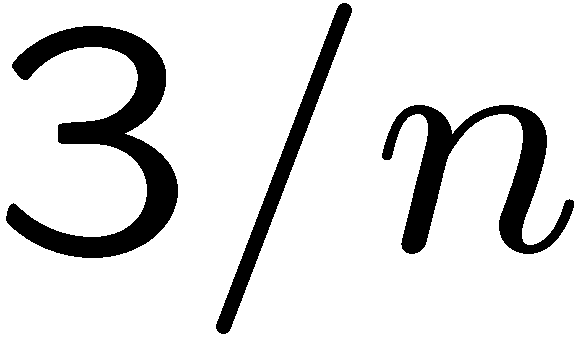 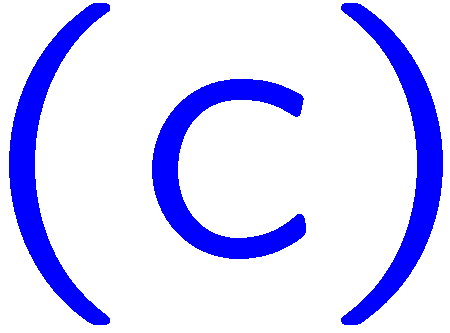 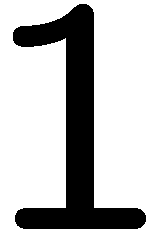 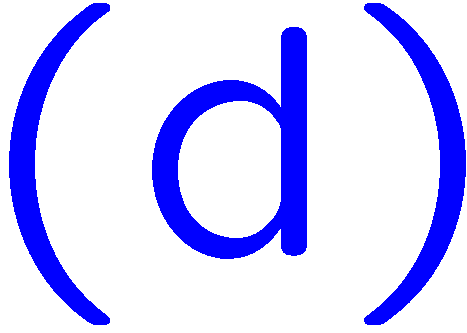 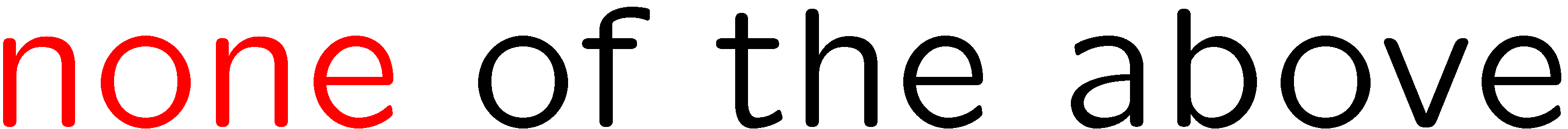 14
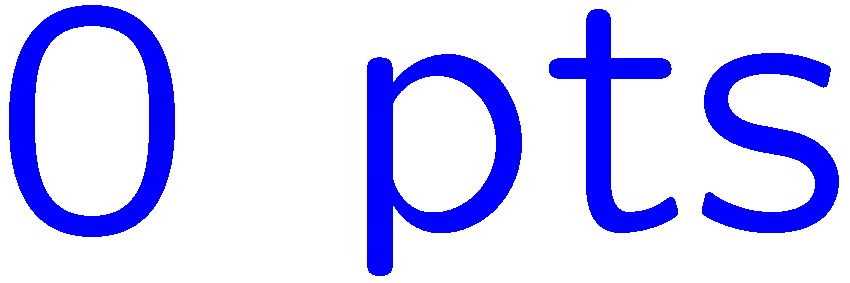 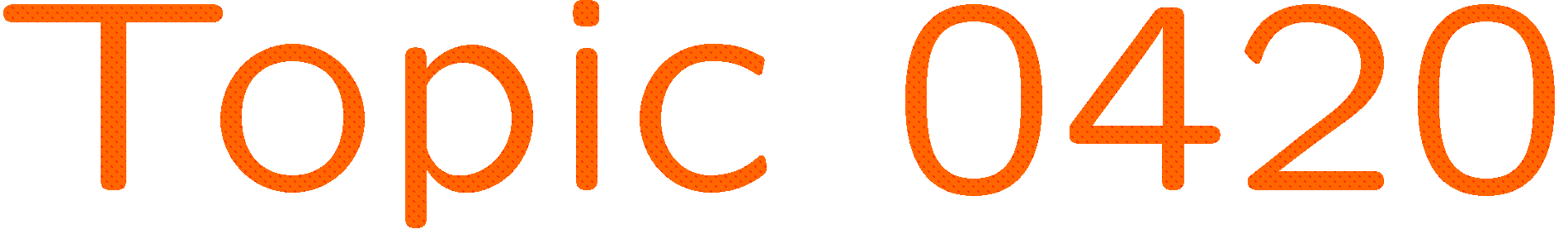 0 of 5
1+1=
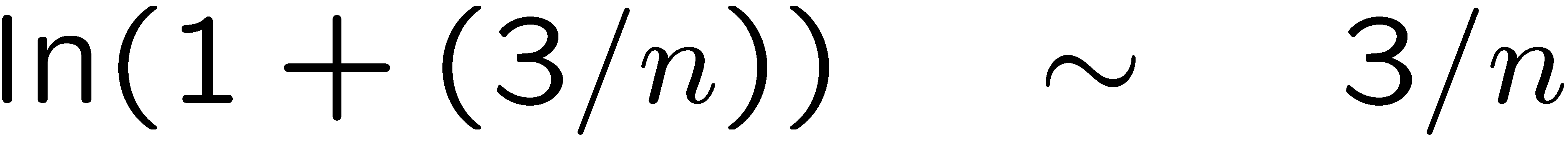 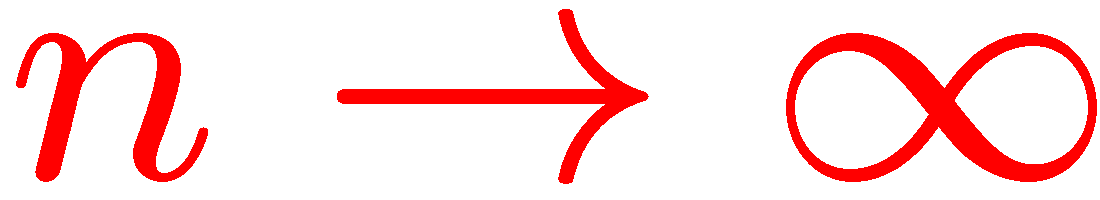 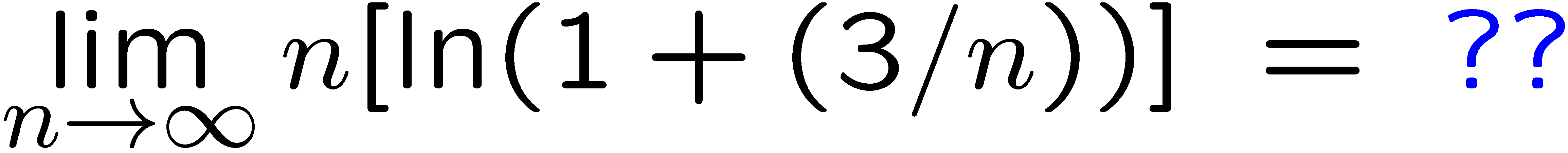 1
2
3
4
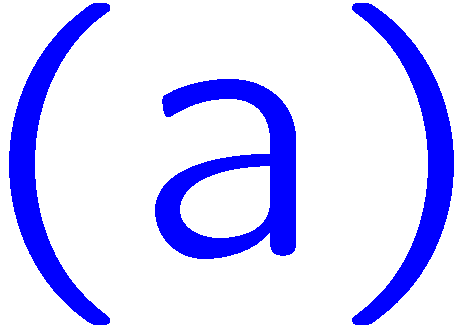 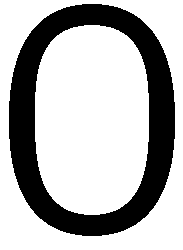 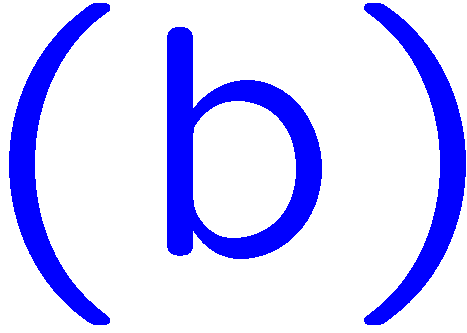 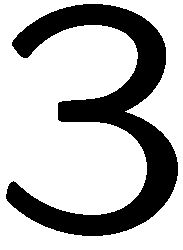 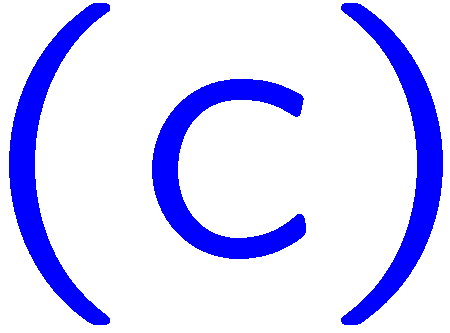 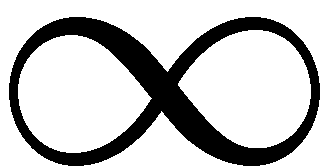 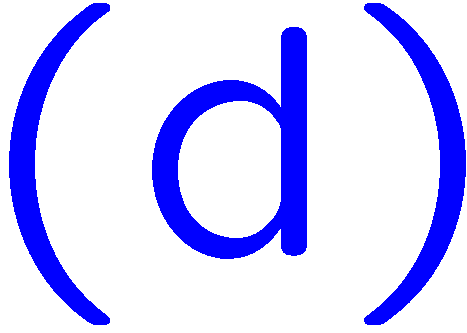 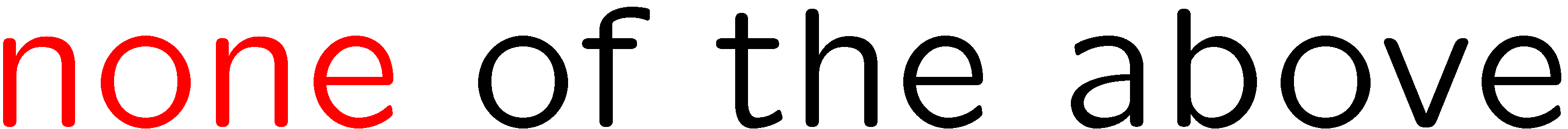 15
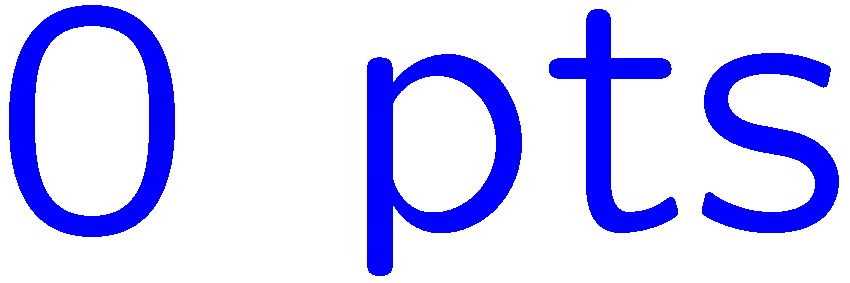 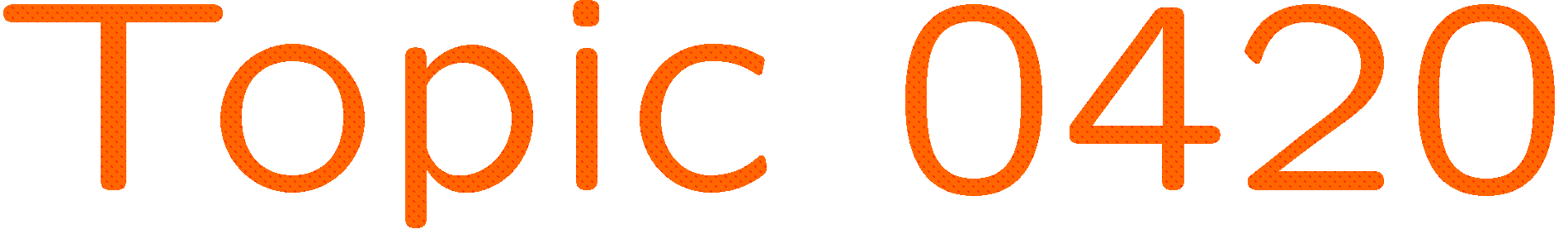 0 of 5
1+1=
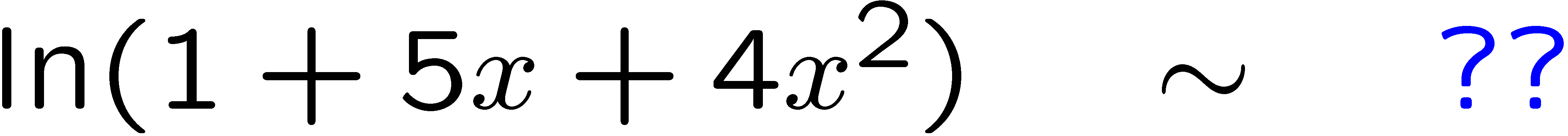 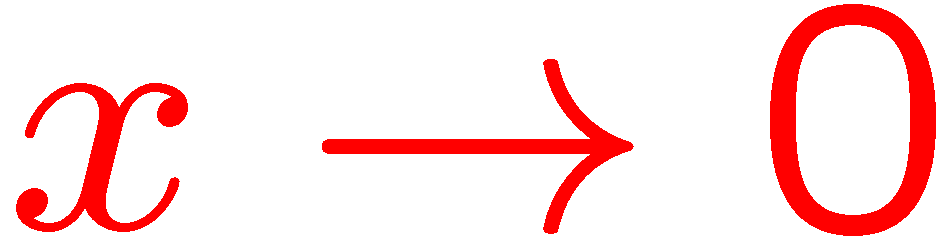 1
2
3
4
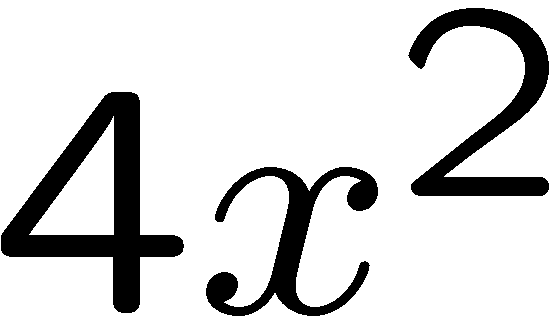 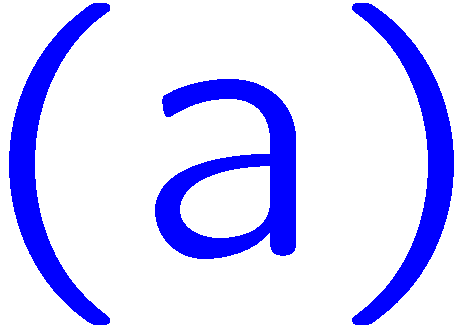 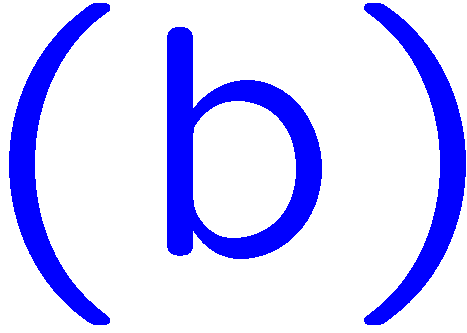 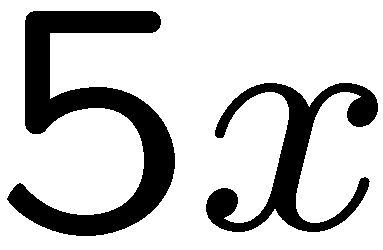 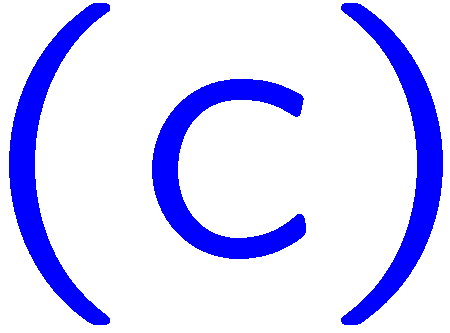 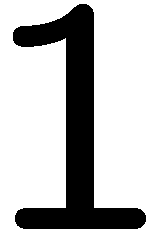 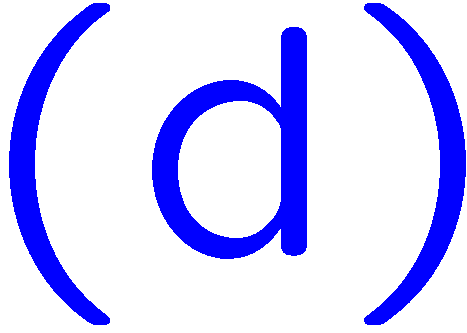 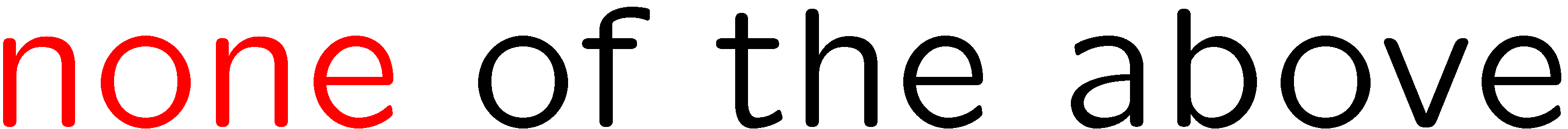 16
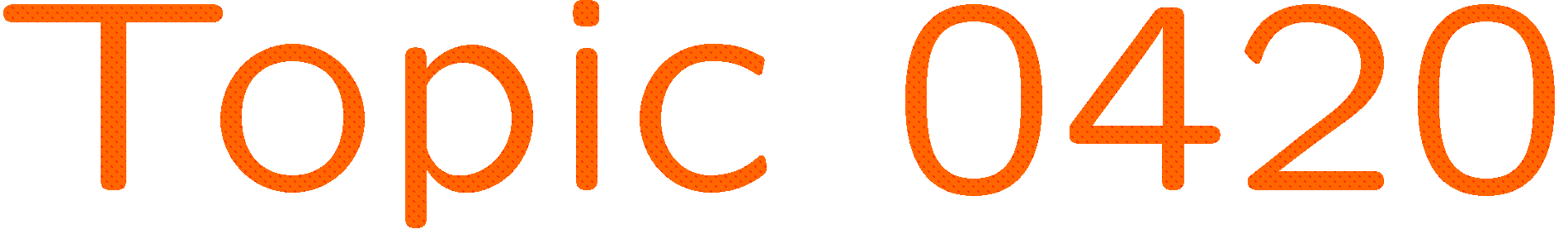 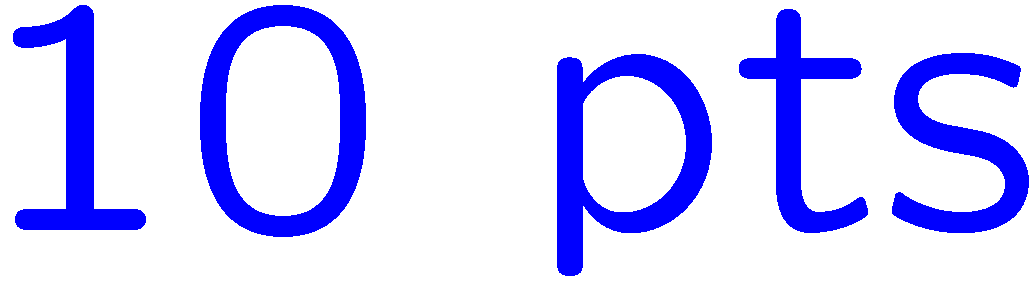 0 of 5
1+1=
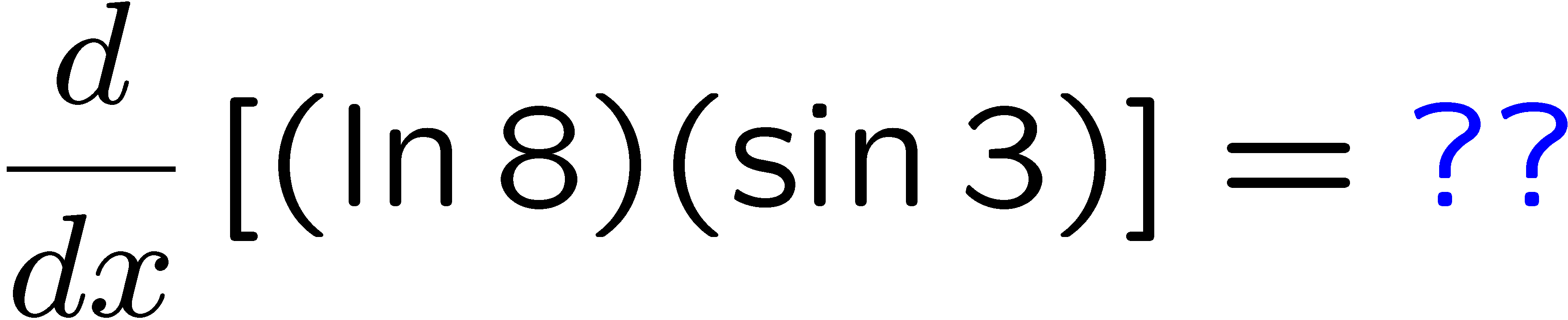 1
2
3
4
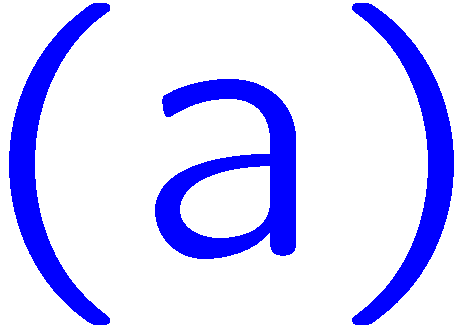 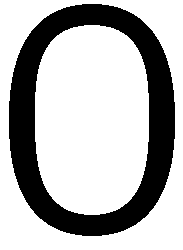 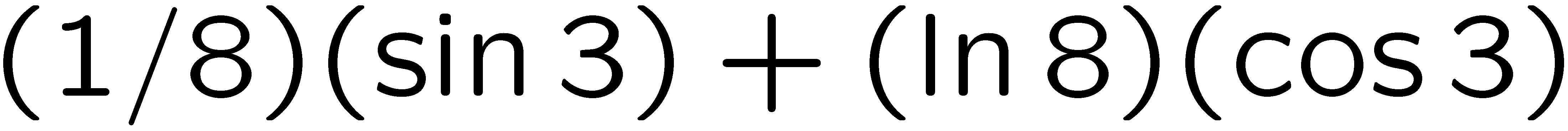 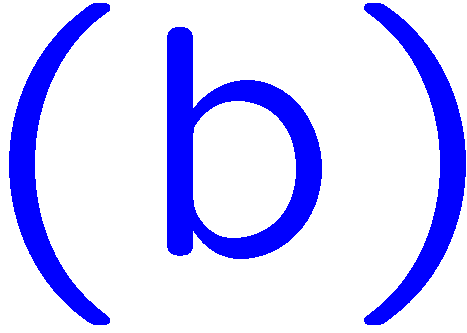 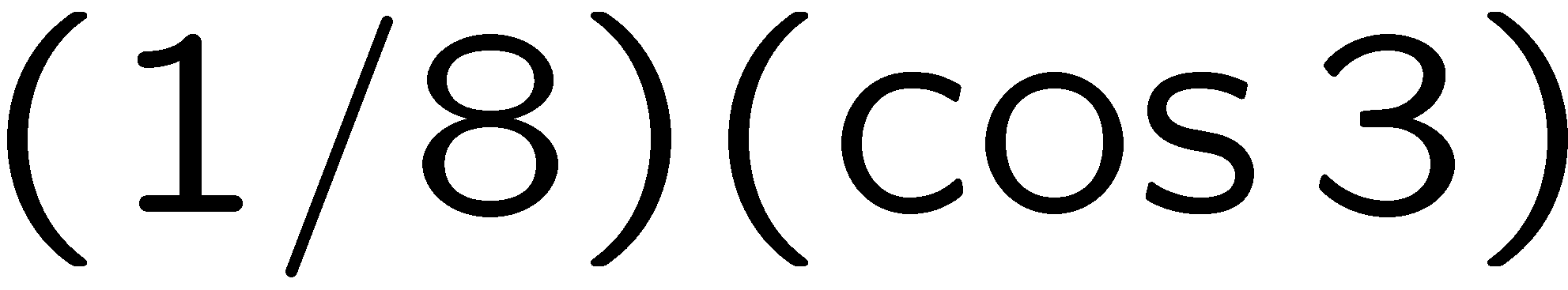 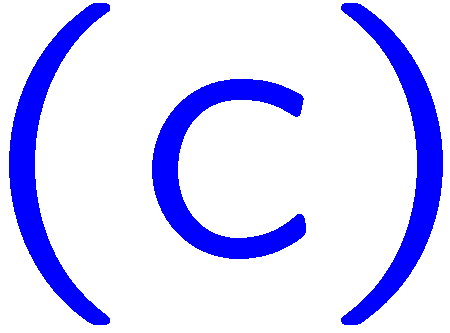 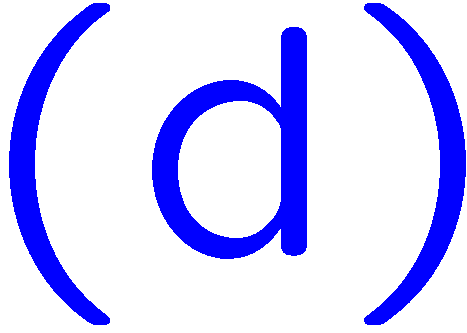 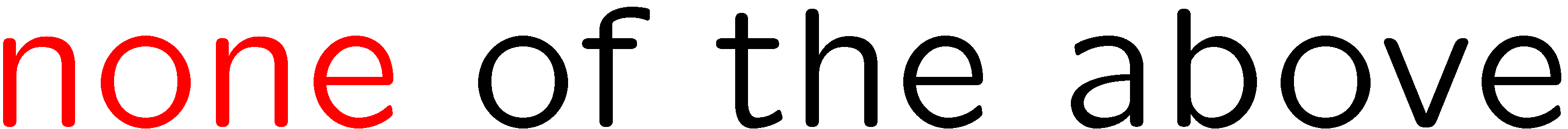 17
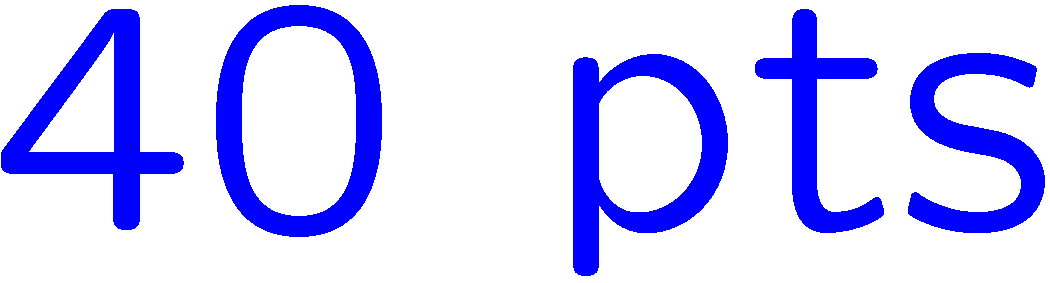 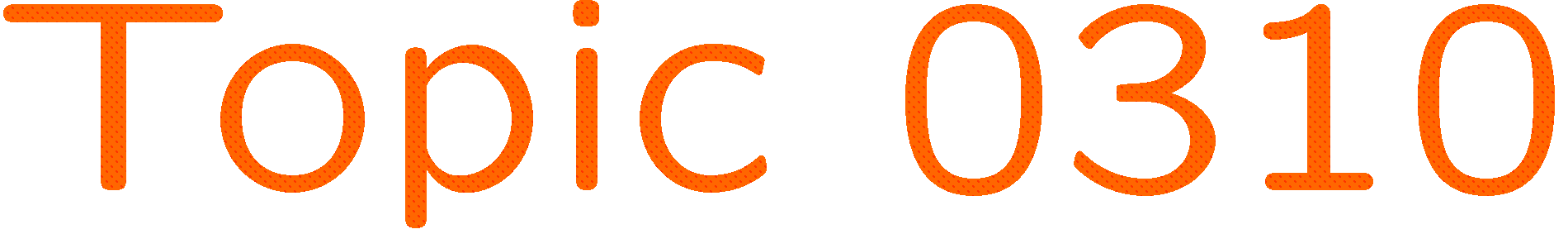 0 of 5
1+1=
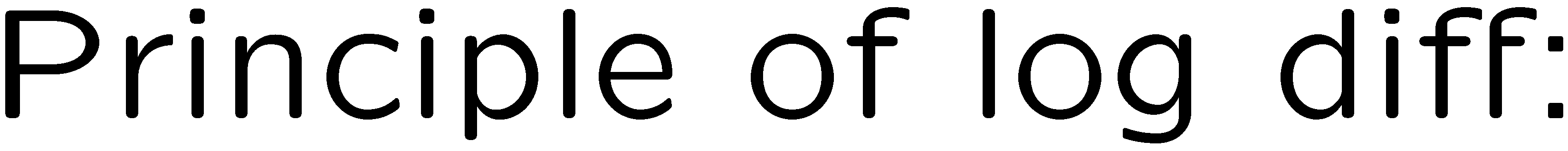 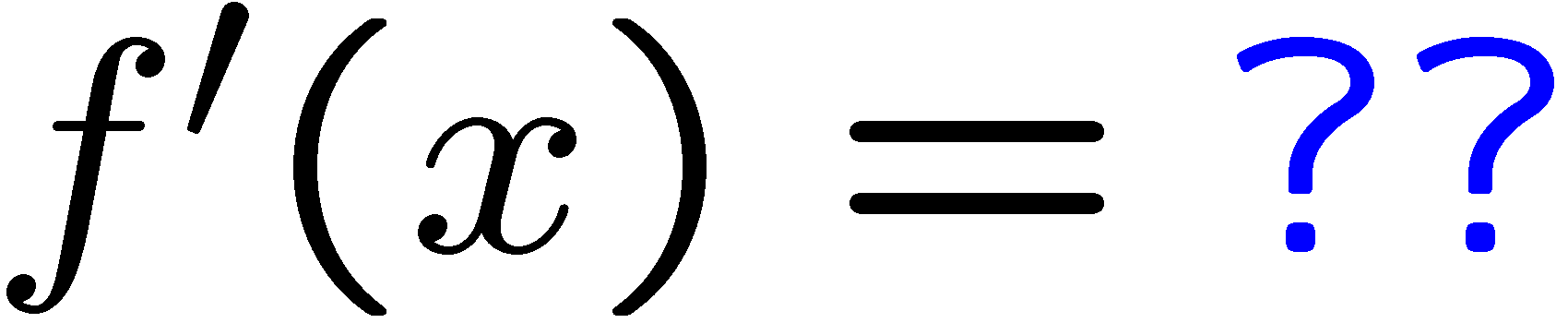 1
2
3
4
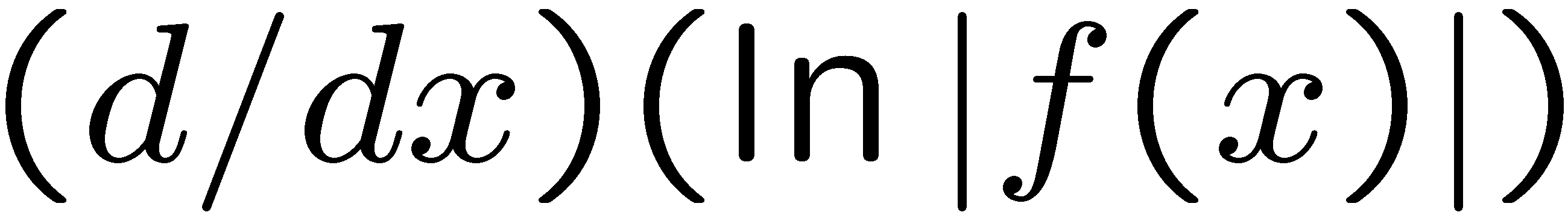 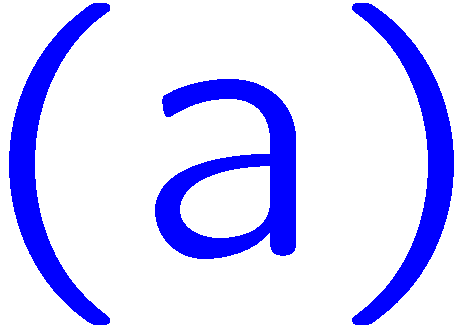 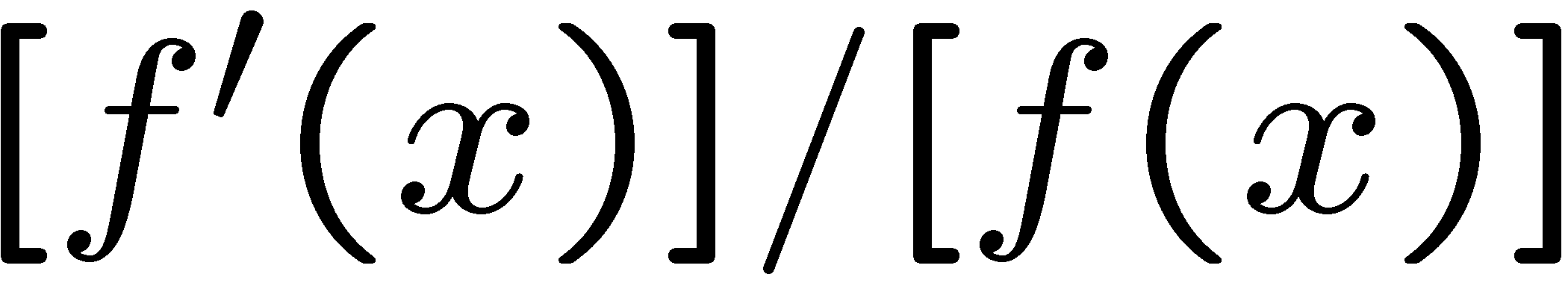 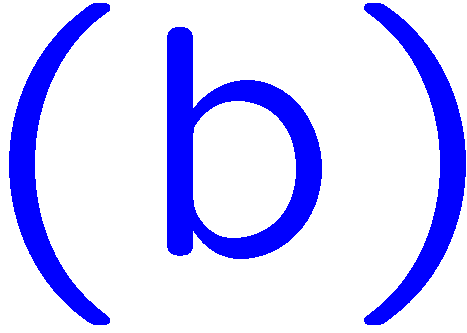 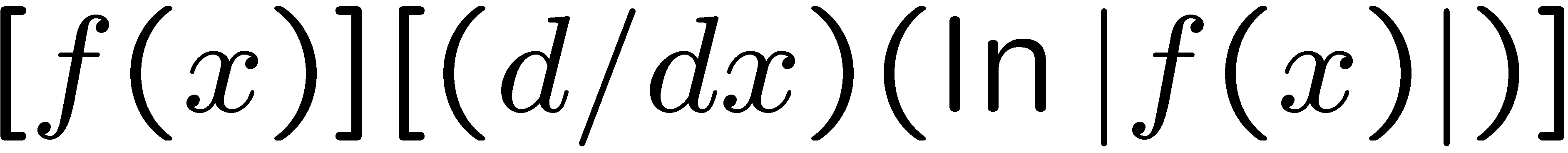 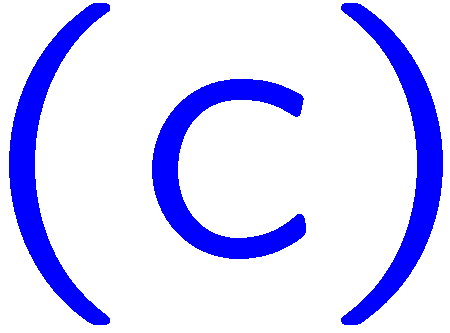 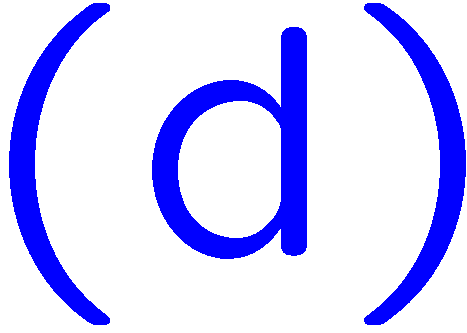 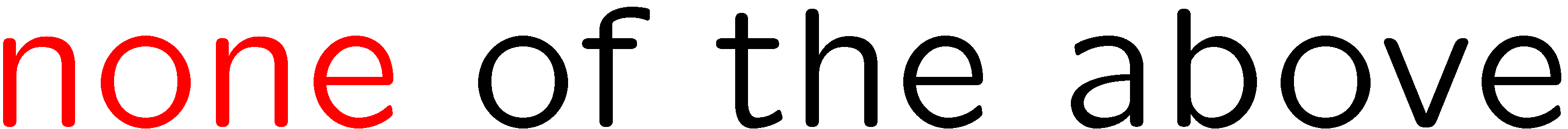 18
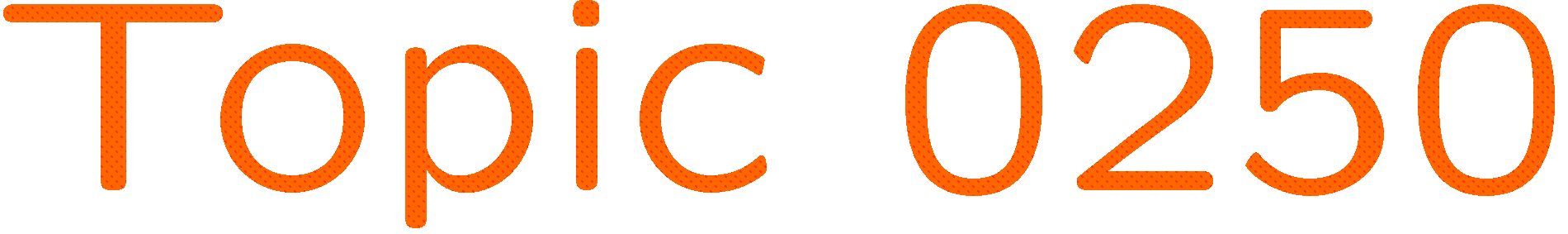 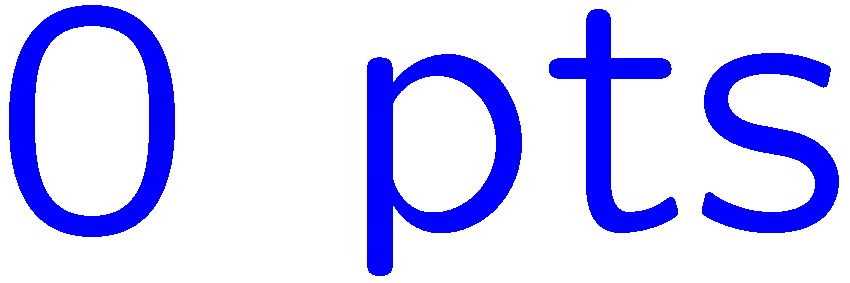 0 of 5
1+1=
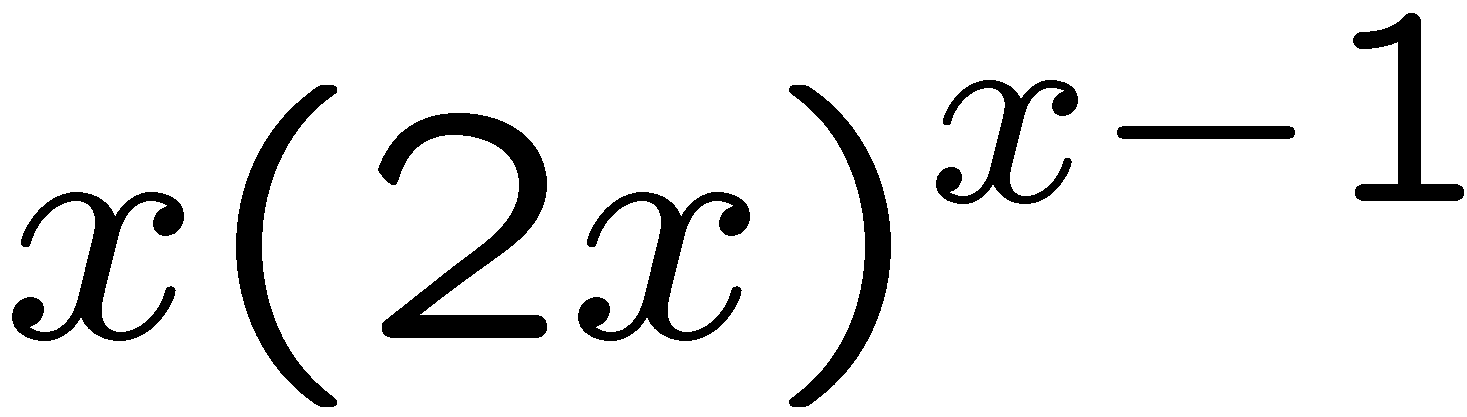 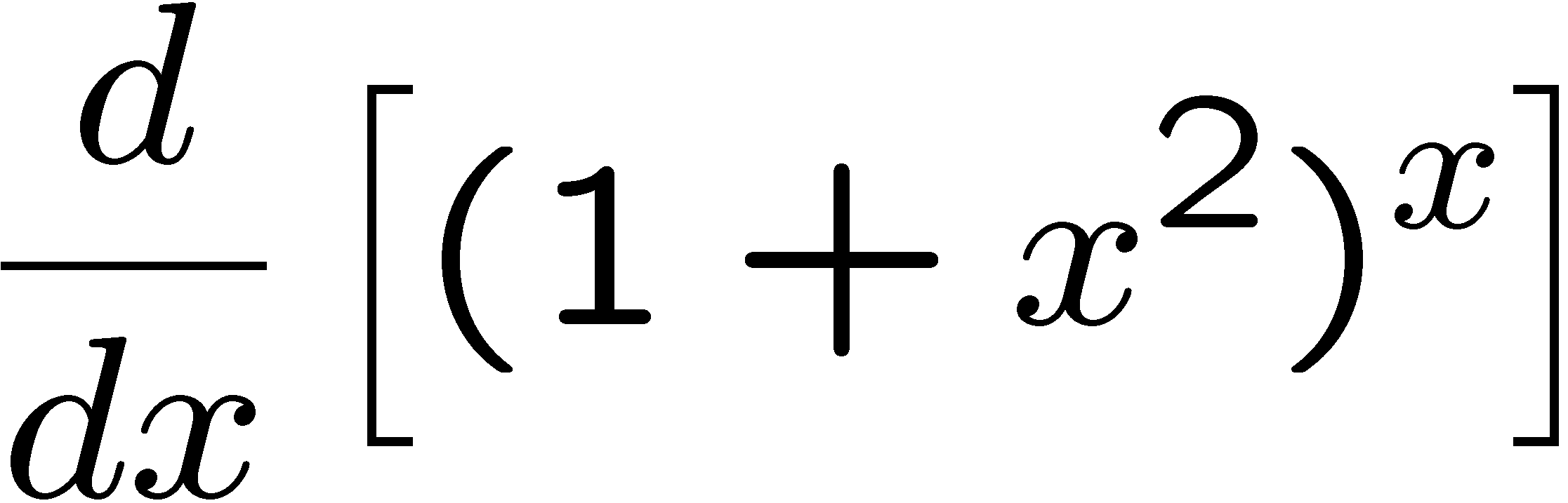 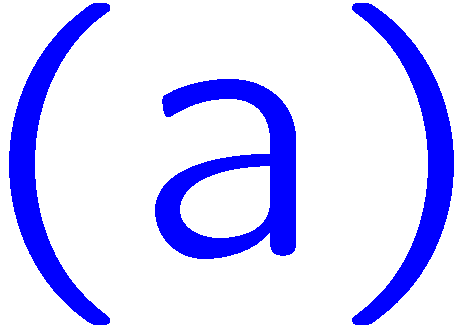 1
2
3
4
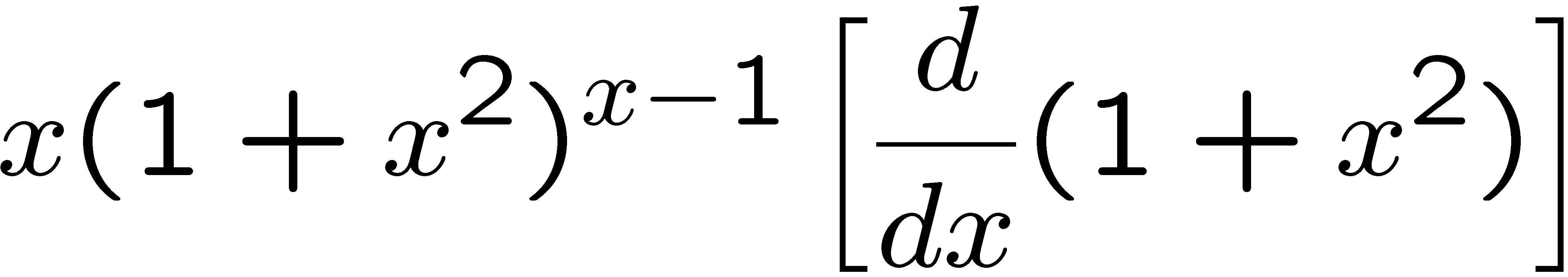 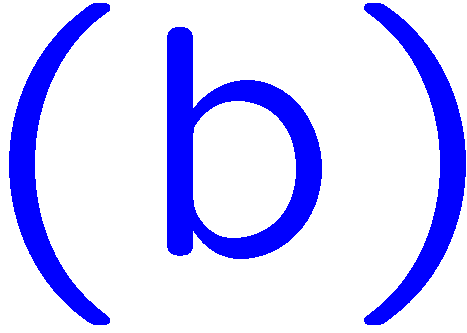 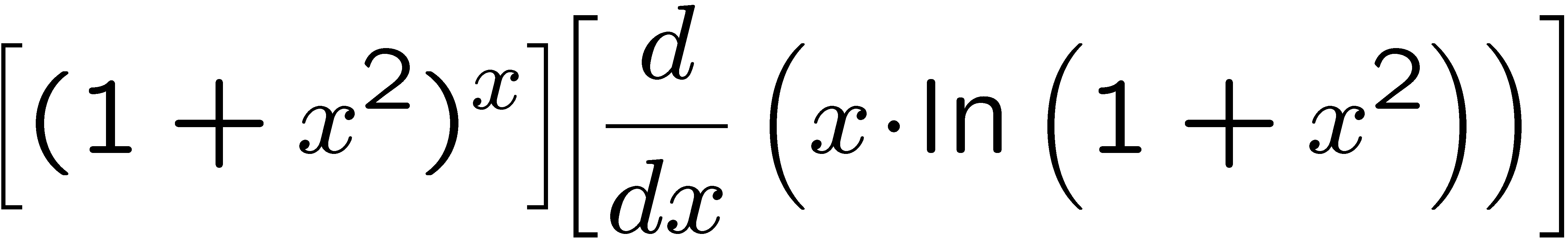 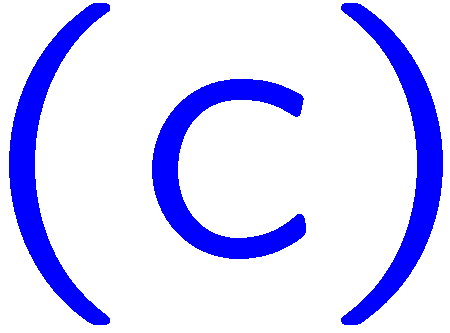 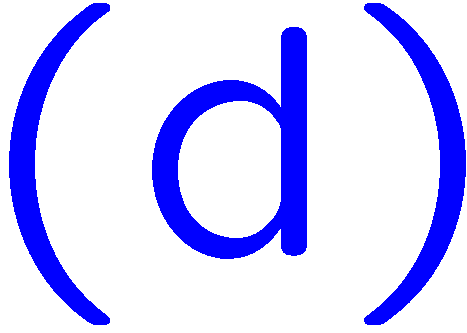 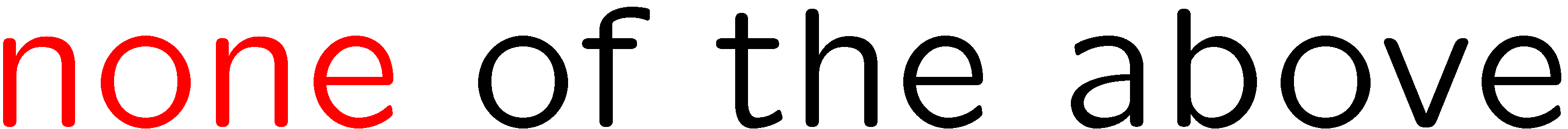 19
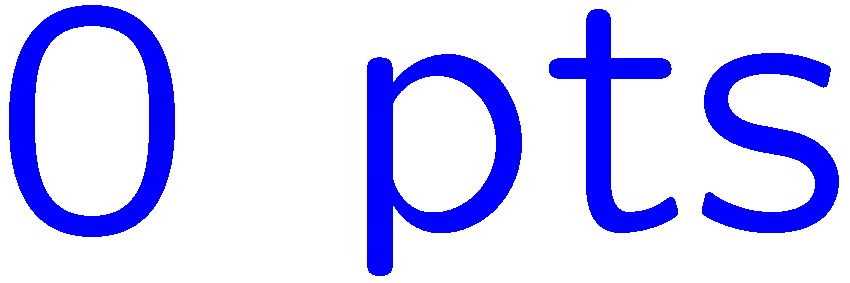 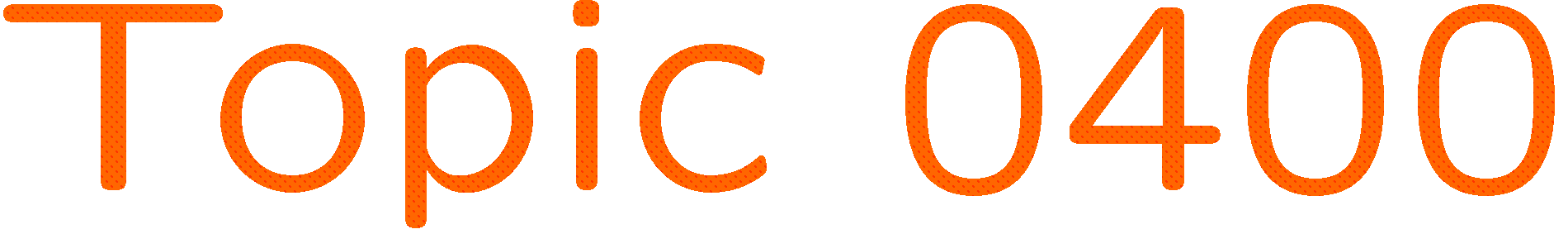 0 of 5
1+1=
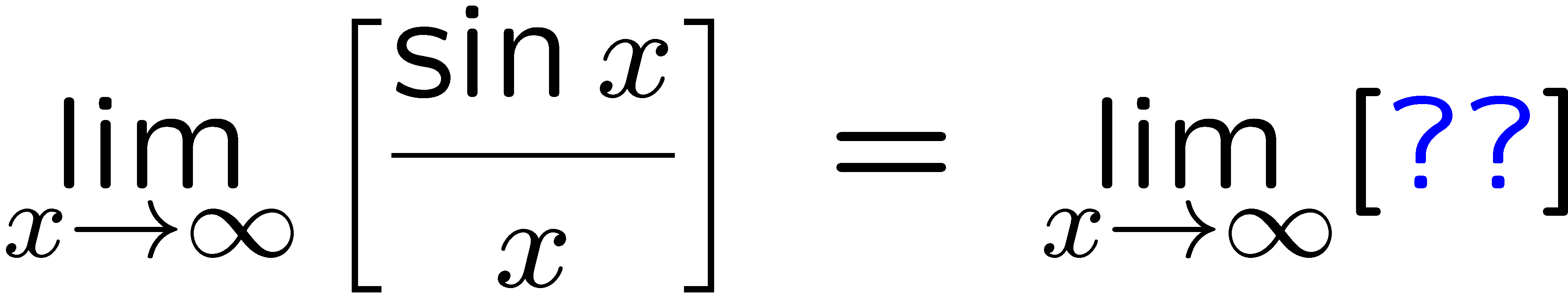 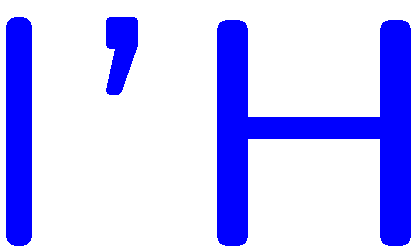 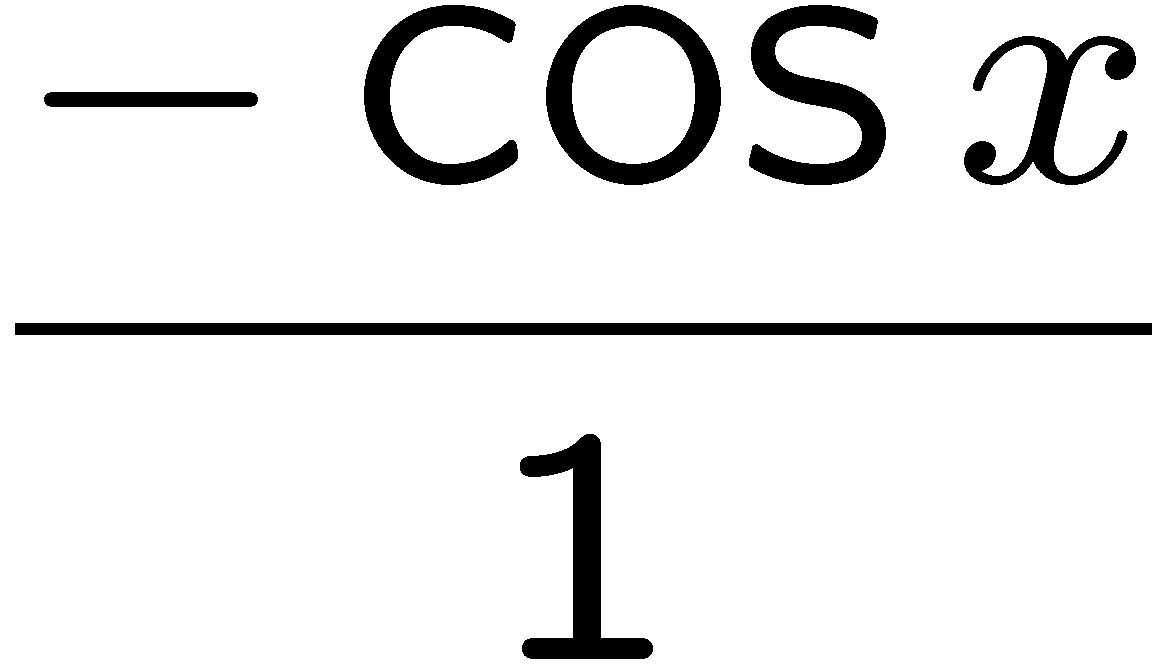 1
2
3
4
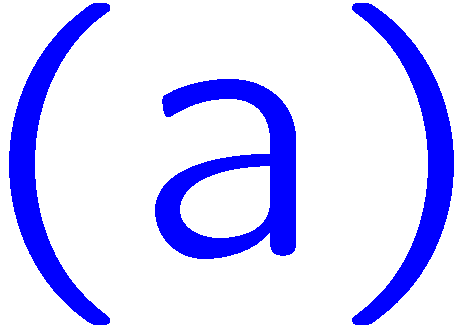 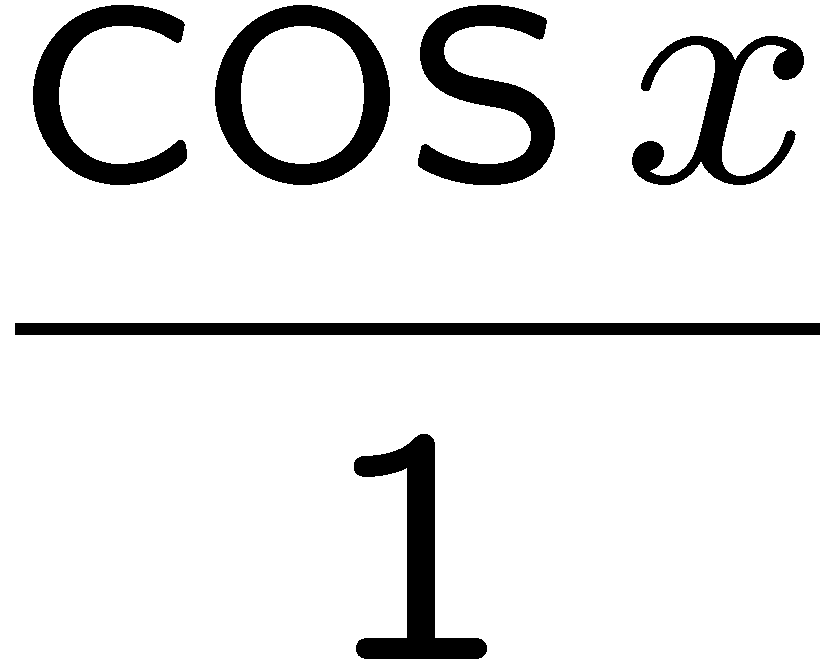 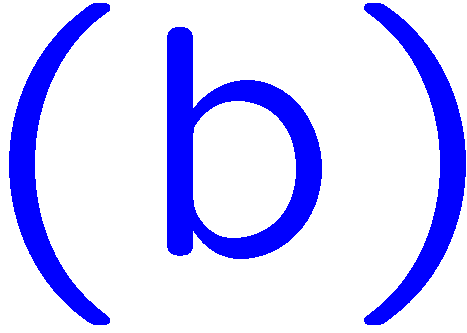 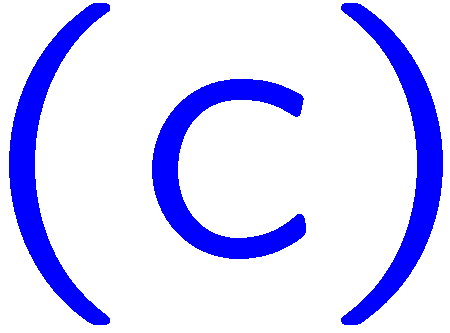 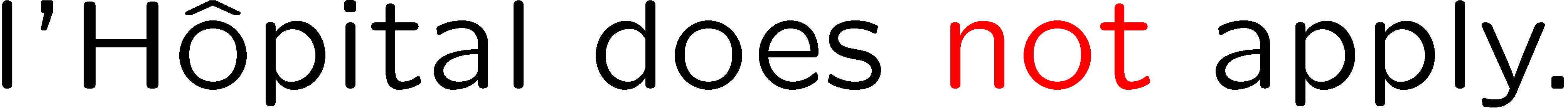 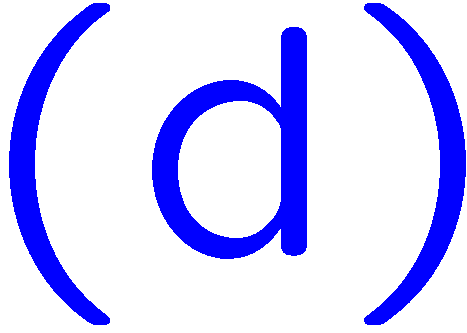 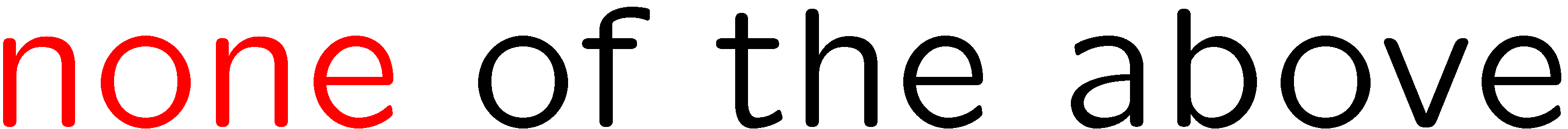 20
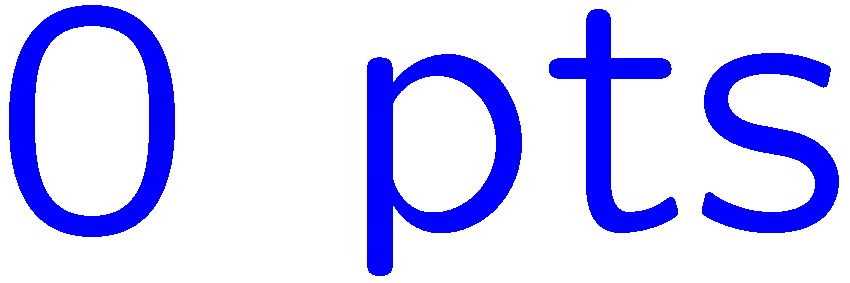 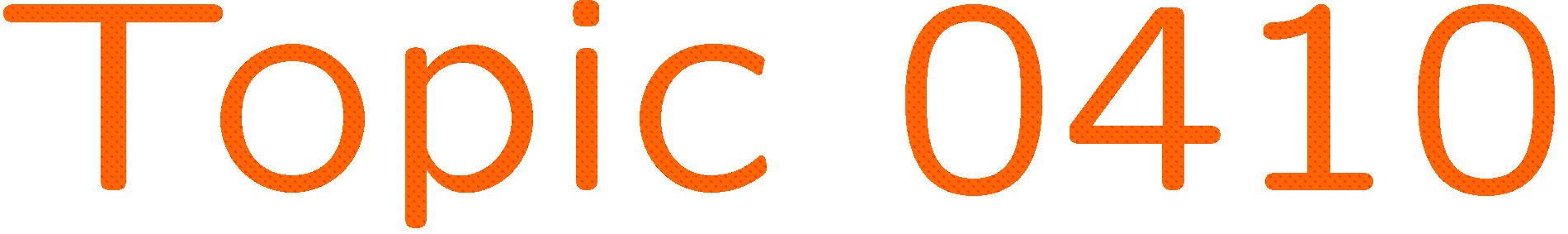 0 of 5
1+1=
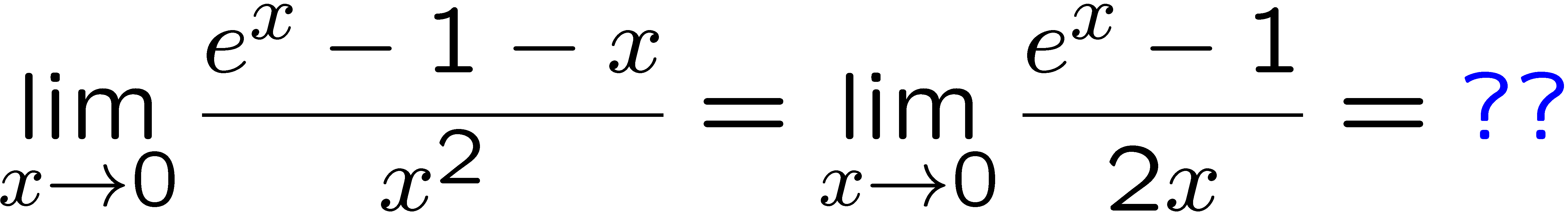 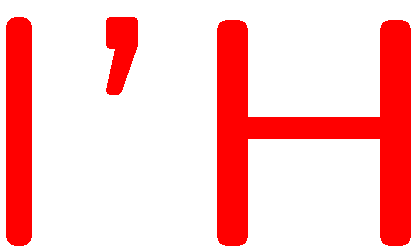 1
2
3
4
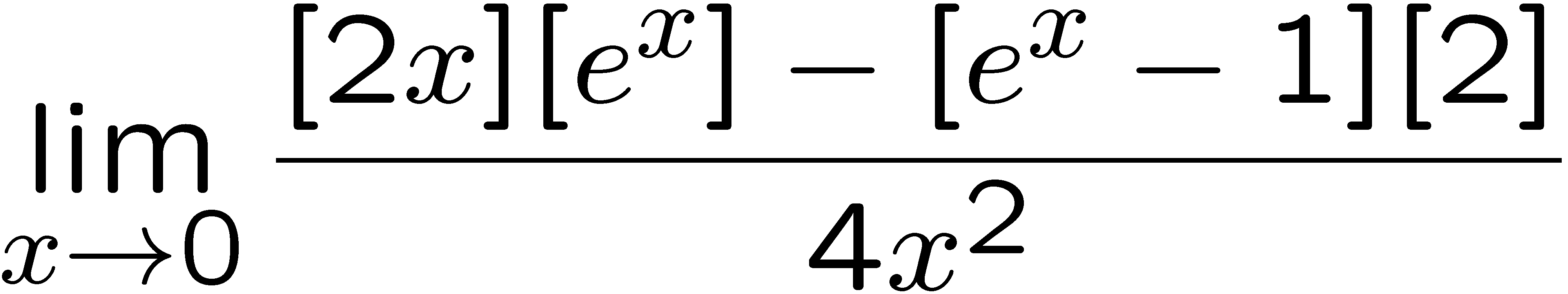 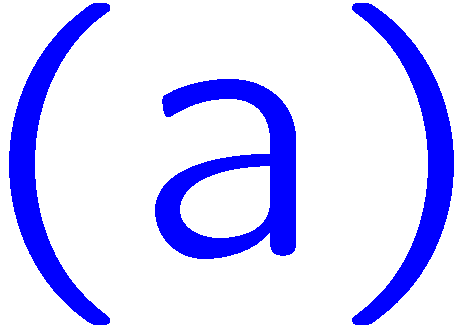 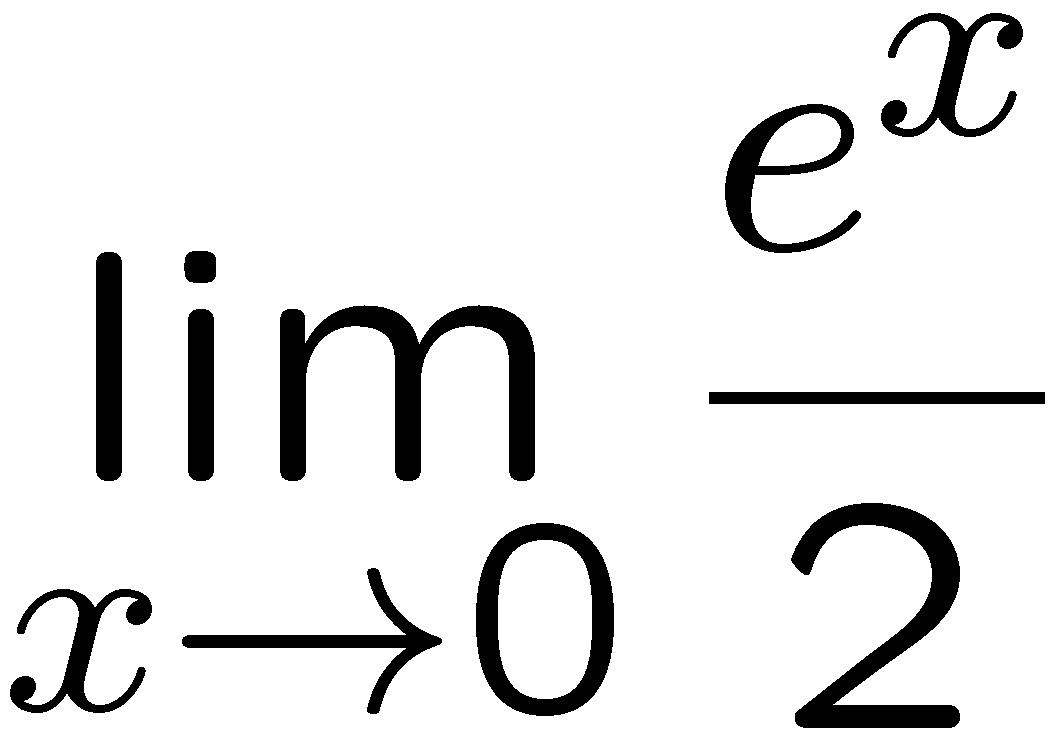 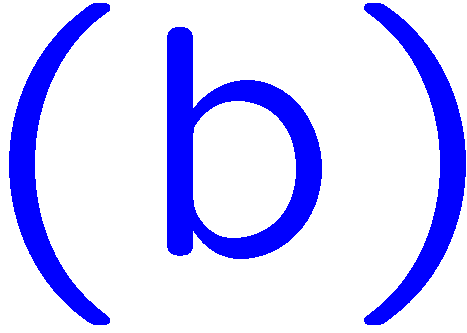 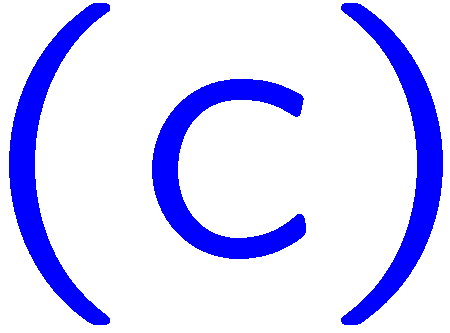 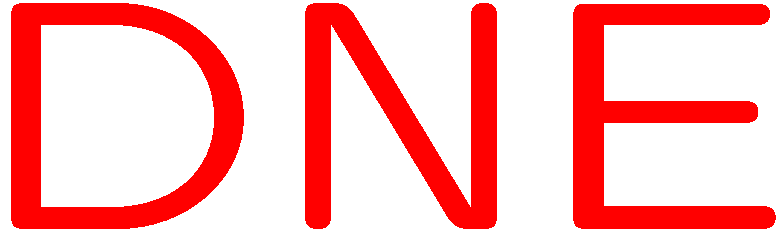 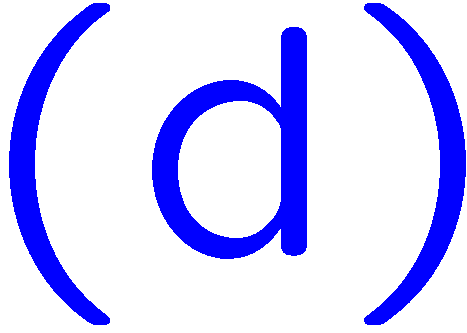 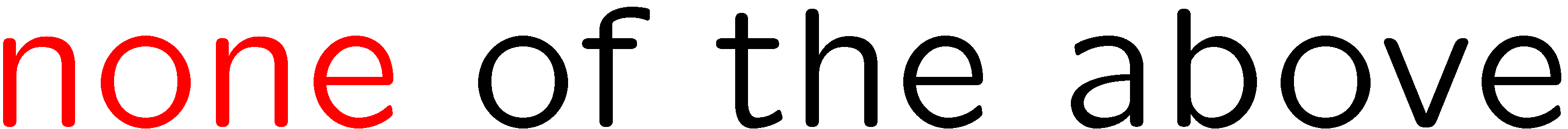 21
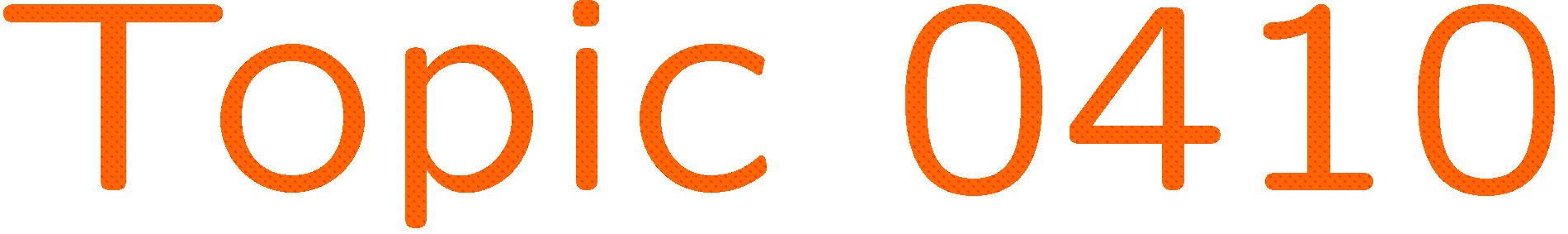 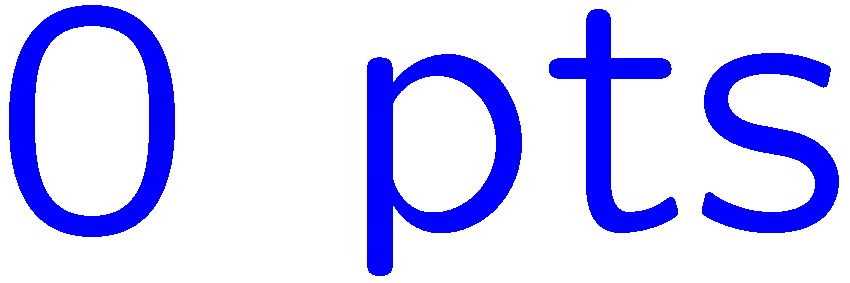 0 of 5
1+1=
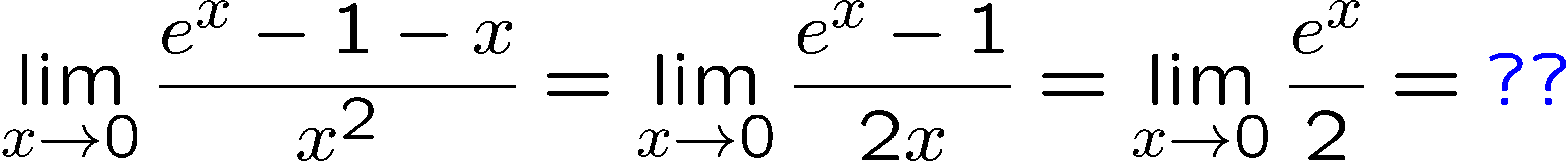 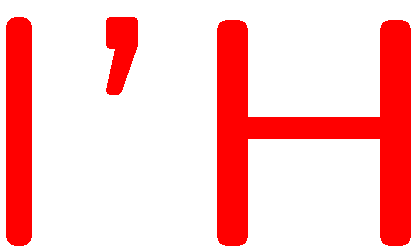 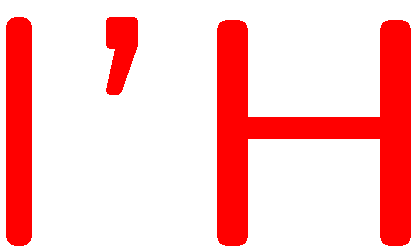 1
2
3
4
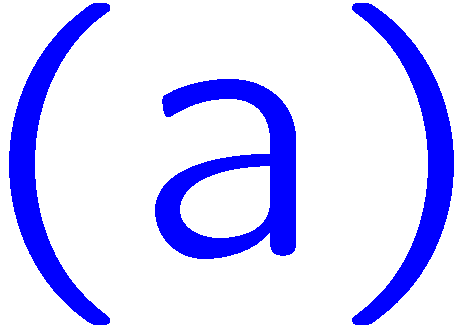 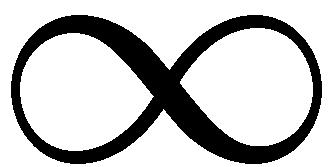 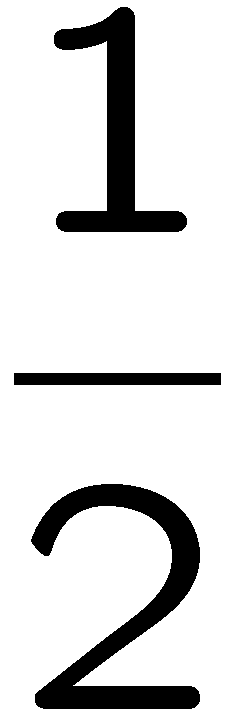 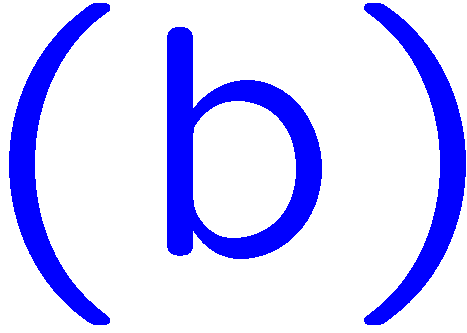 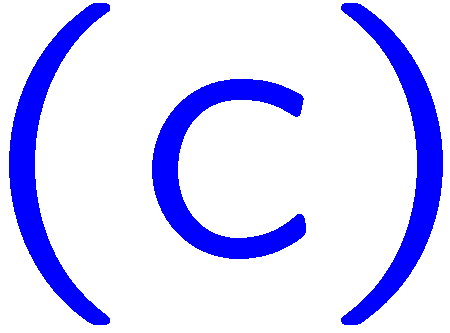 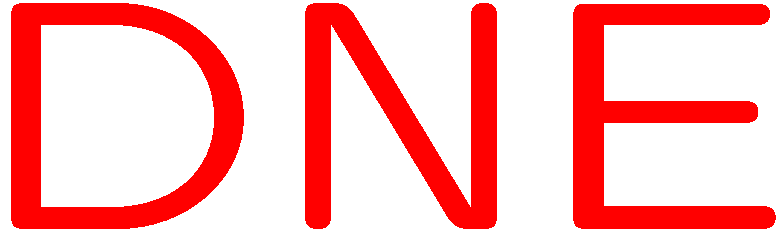 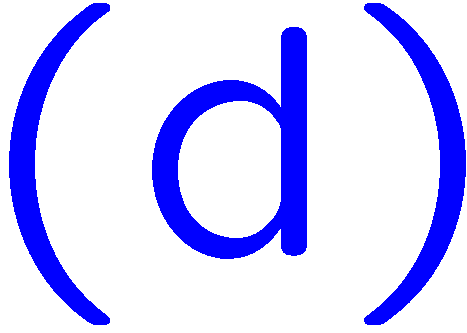 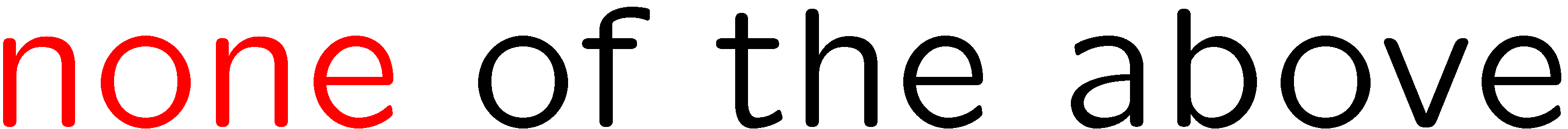 22
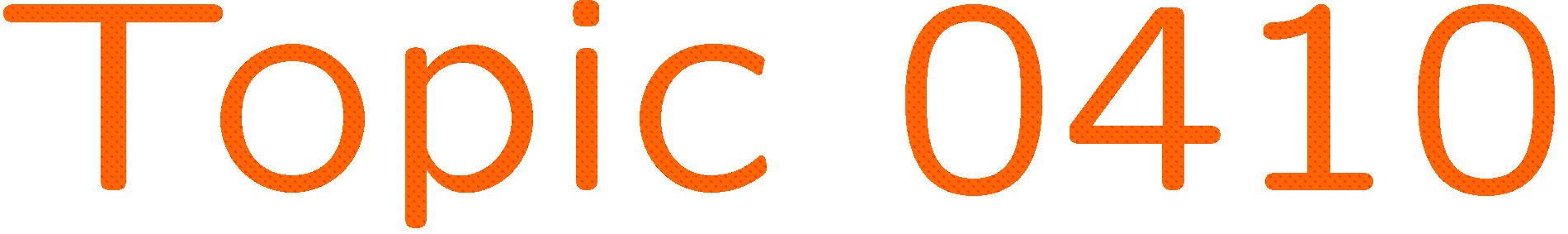 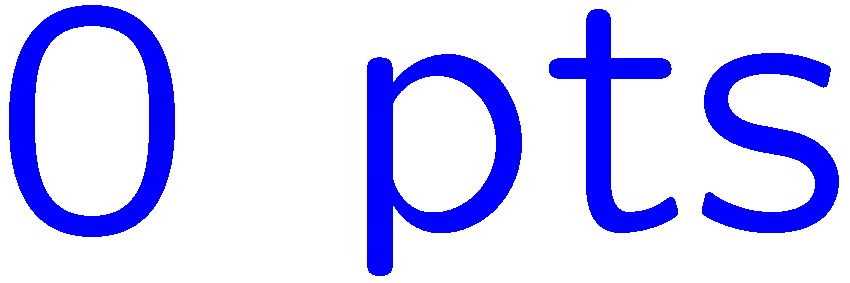 0 of 5
1+1=
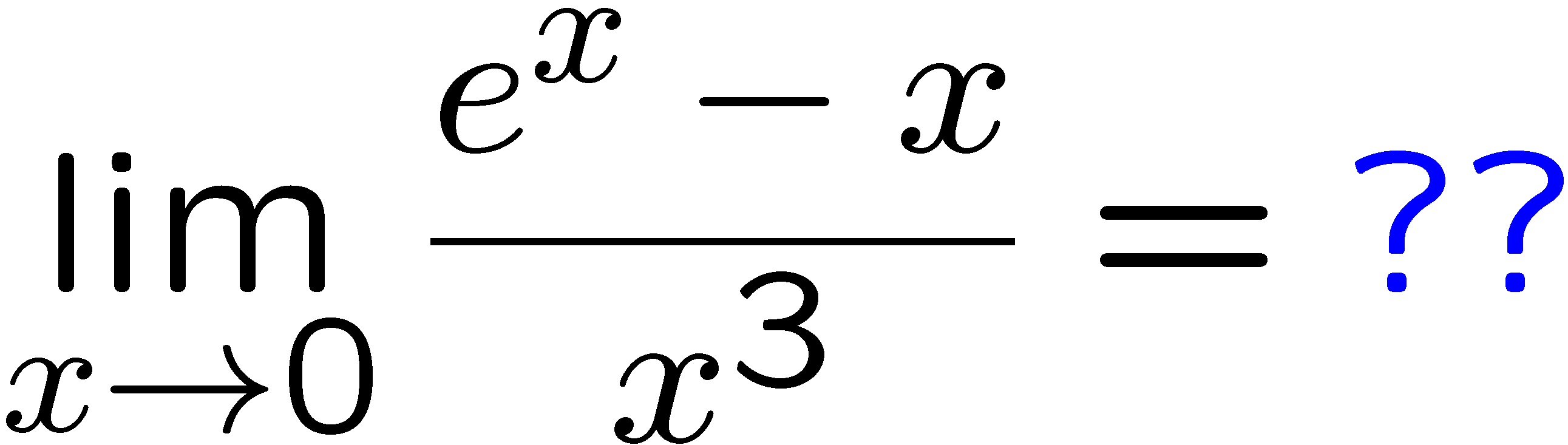 1
2
3
4
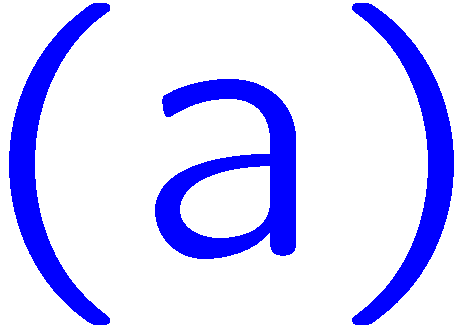 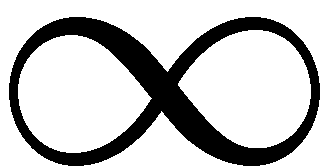 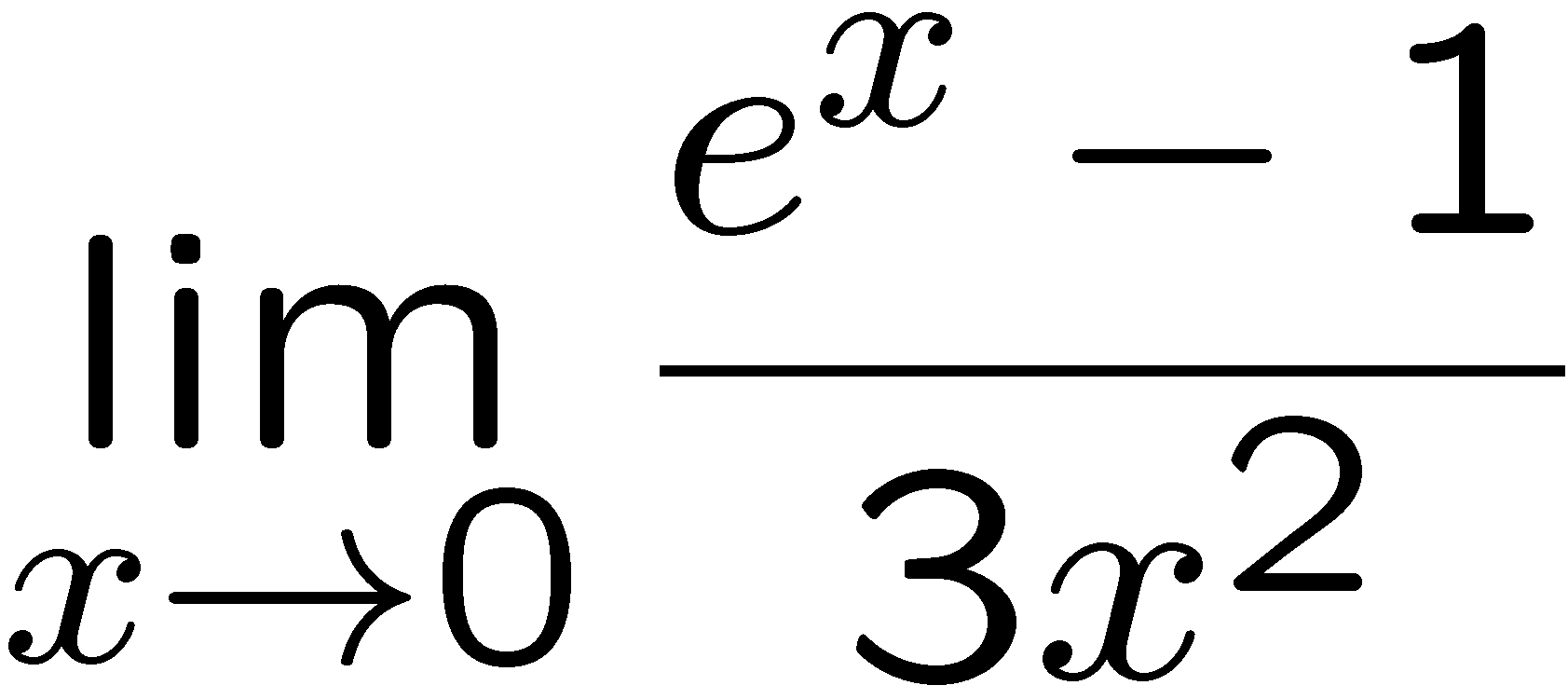 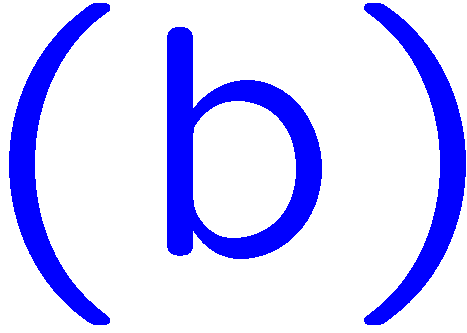 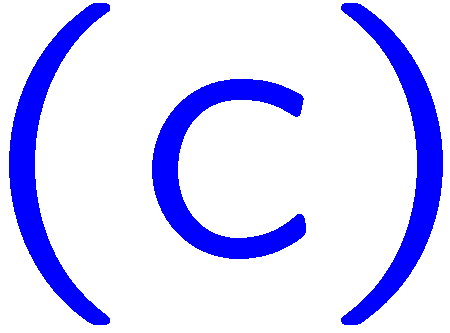 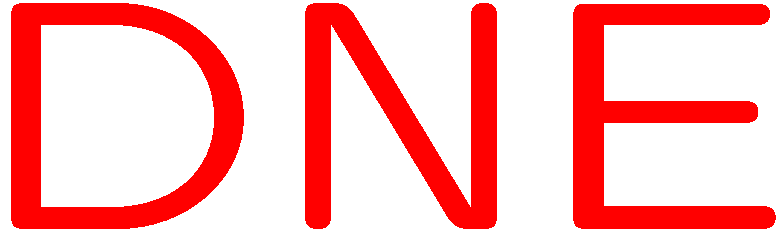 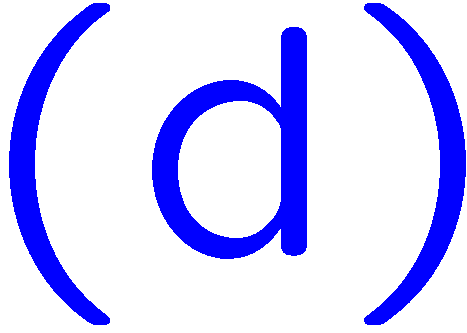 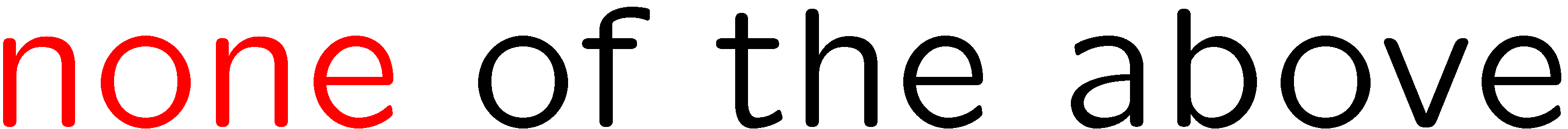 23
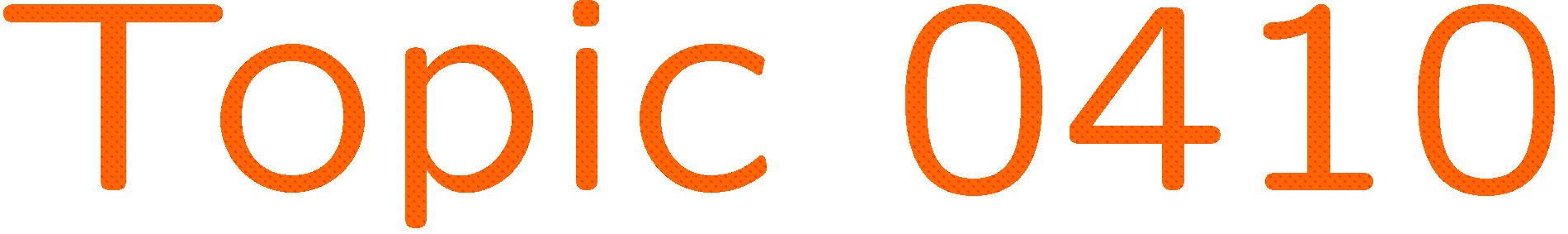 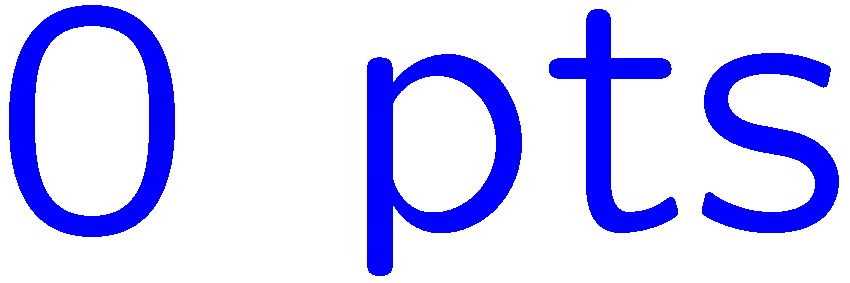 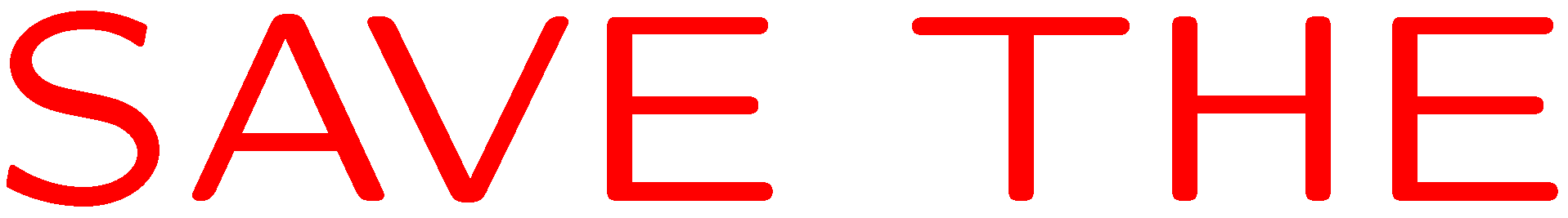 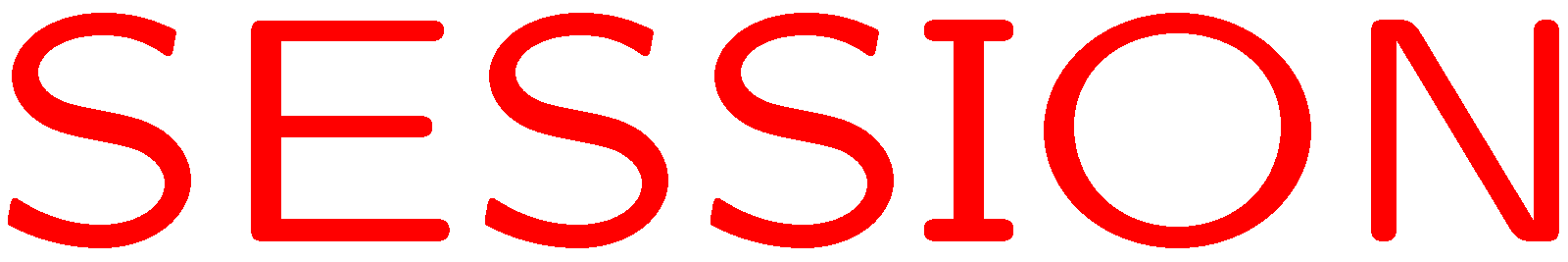 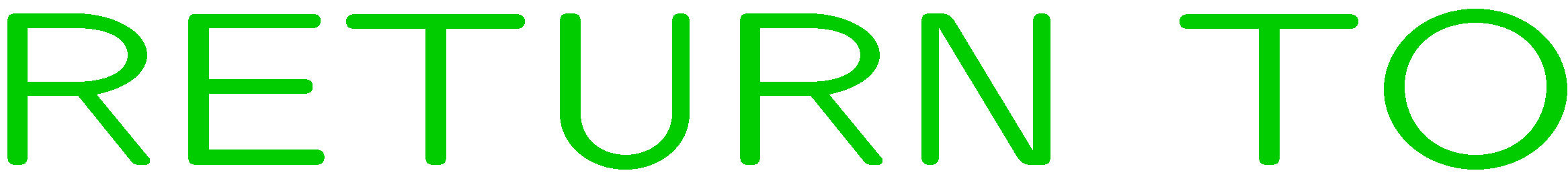 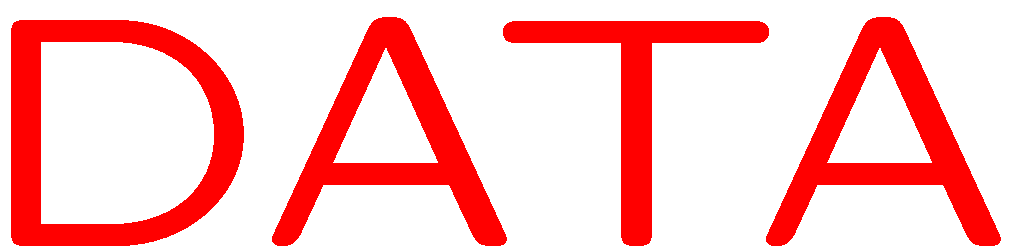 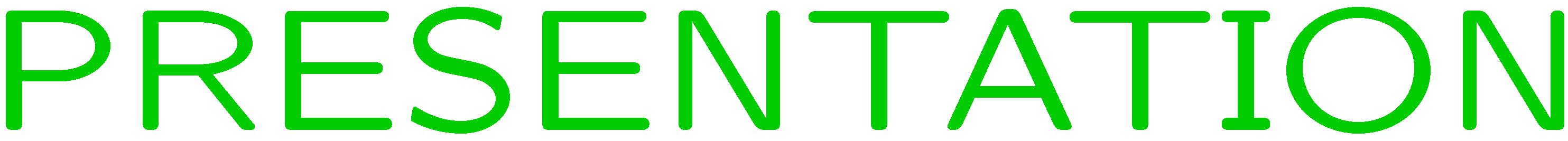